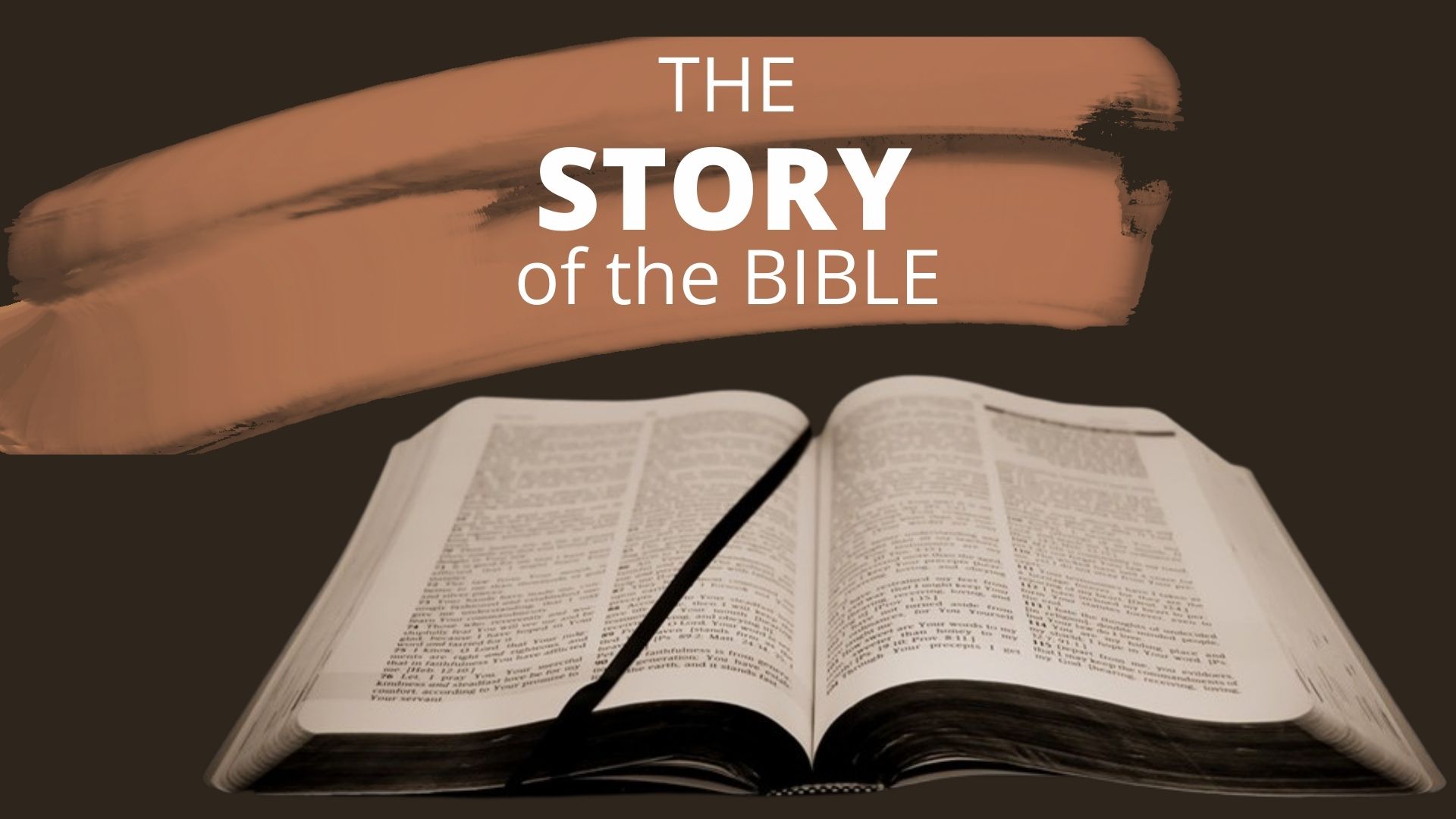 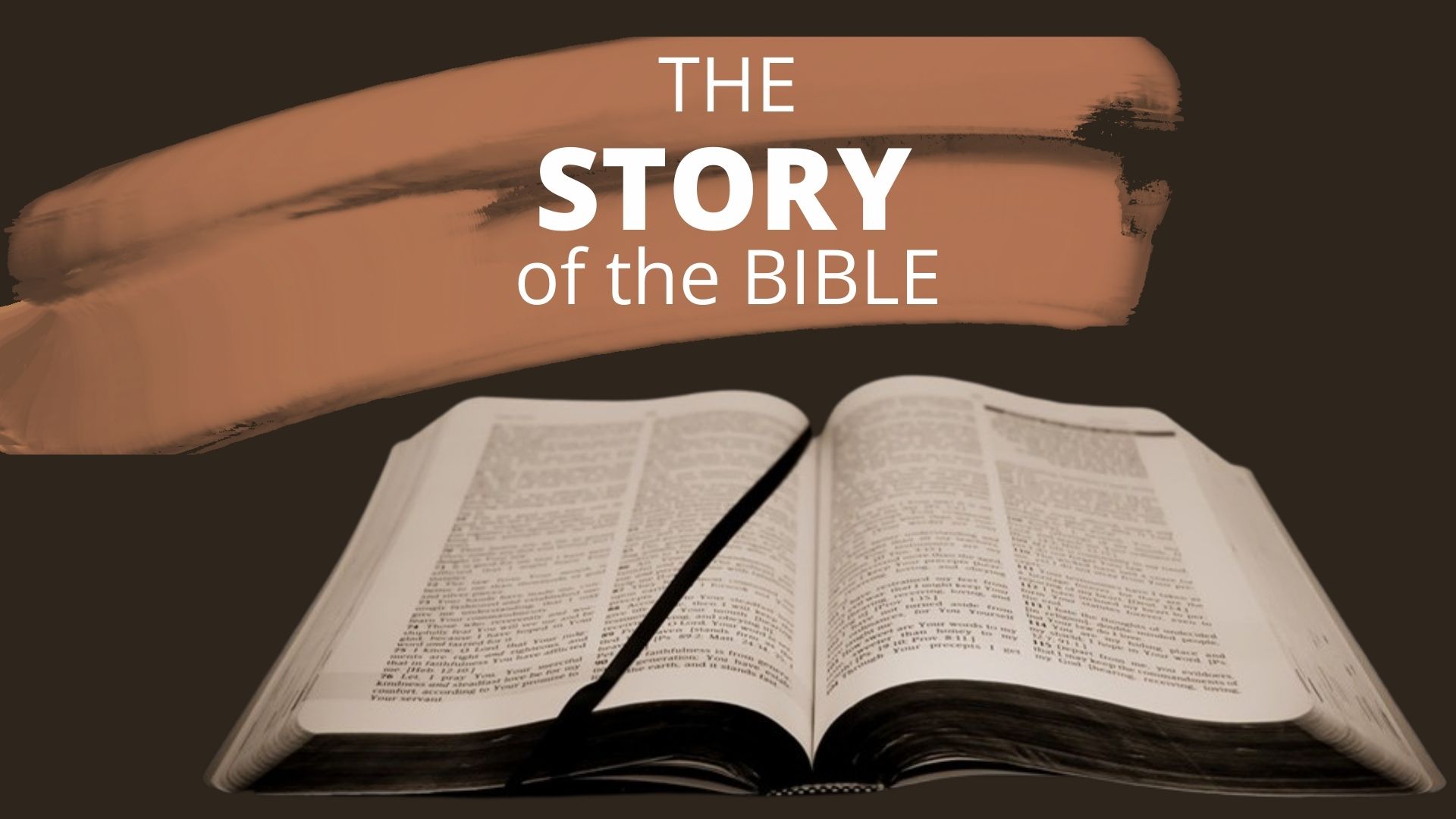 Man made a mess of God’s creation
The Lord saw how great the wickedness of the human race had become on the earth, and that every inclination of the thoughts of the human heart was only evil all the time.
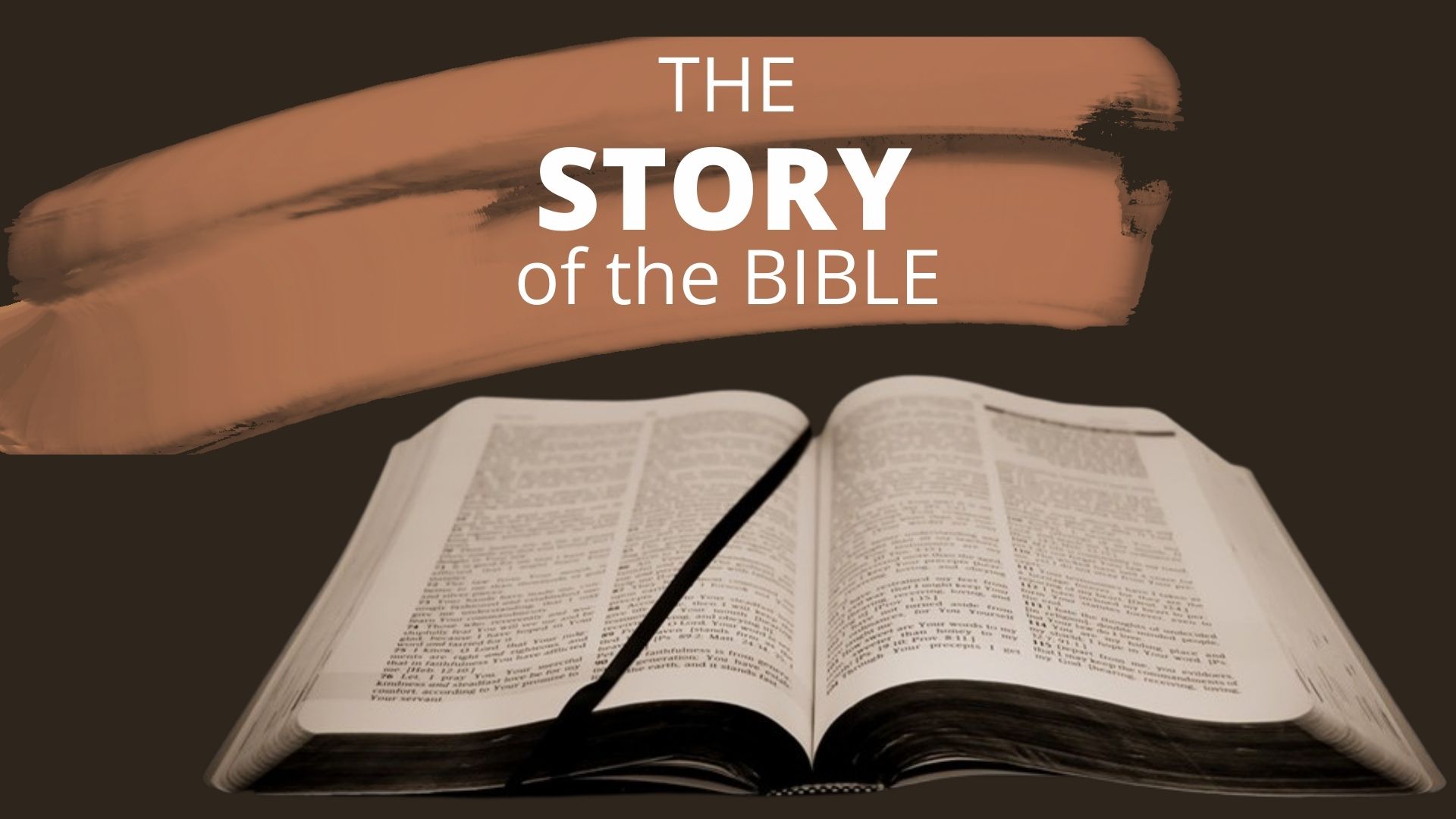 Genesis 6:5–8 (NIV)
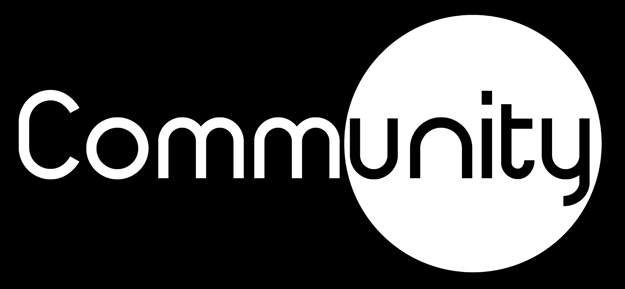 People were eating, drinking, marrying and being given in marriage up to the day Noah entered the ark. Then the flood came and destroyed them all.
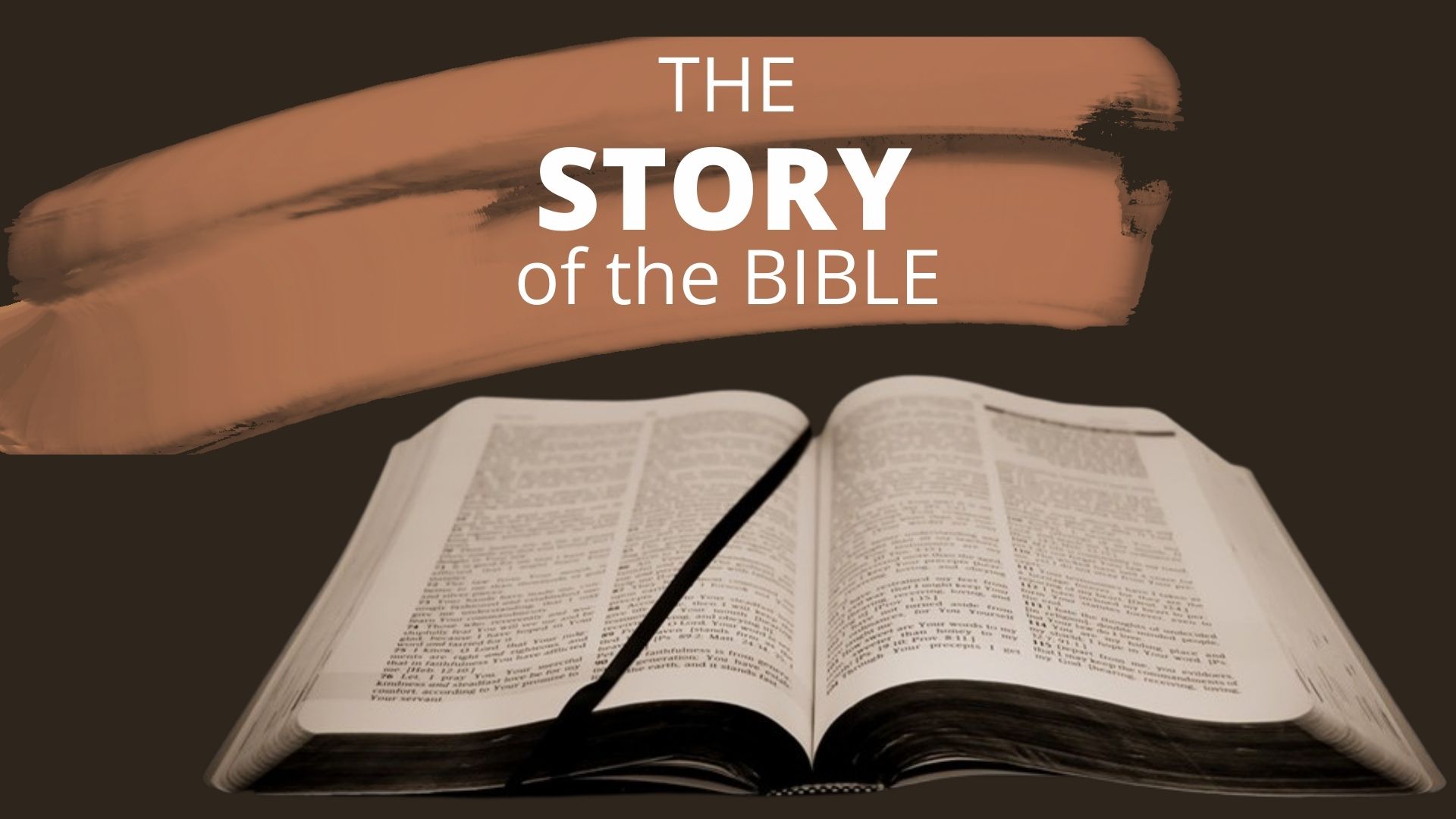 Luke 17:27 (NIV)
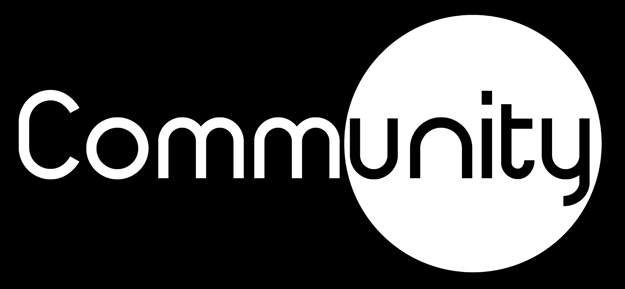 “Why do you call me good?” Jesus answered. “No one is good—except God alone.
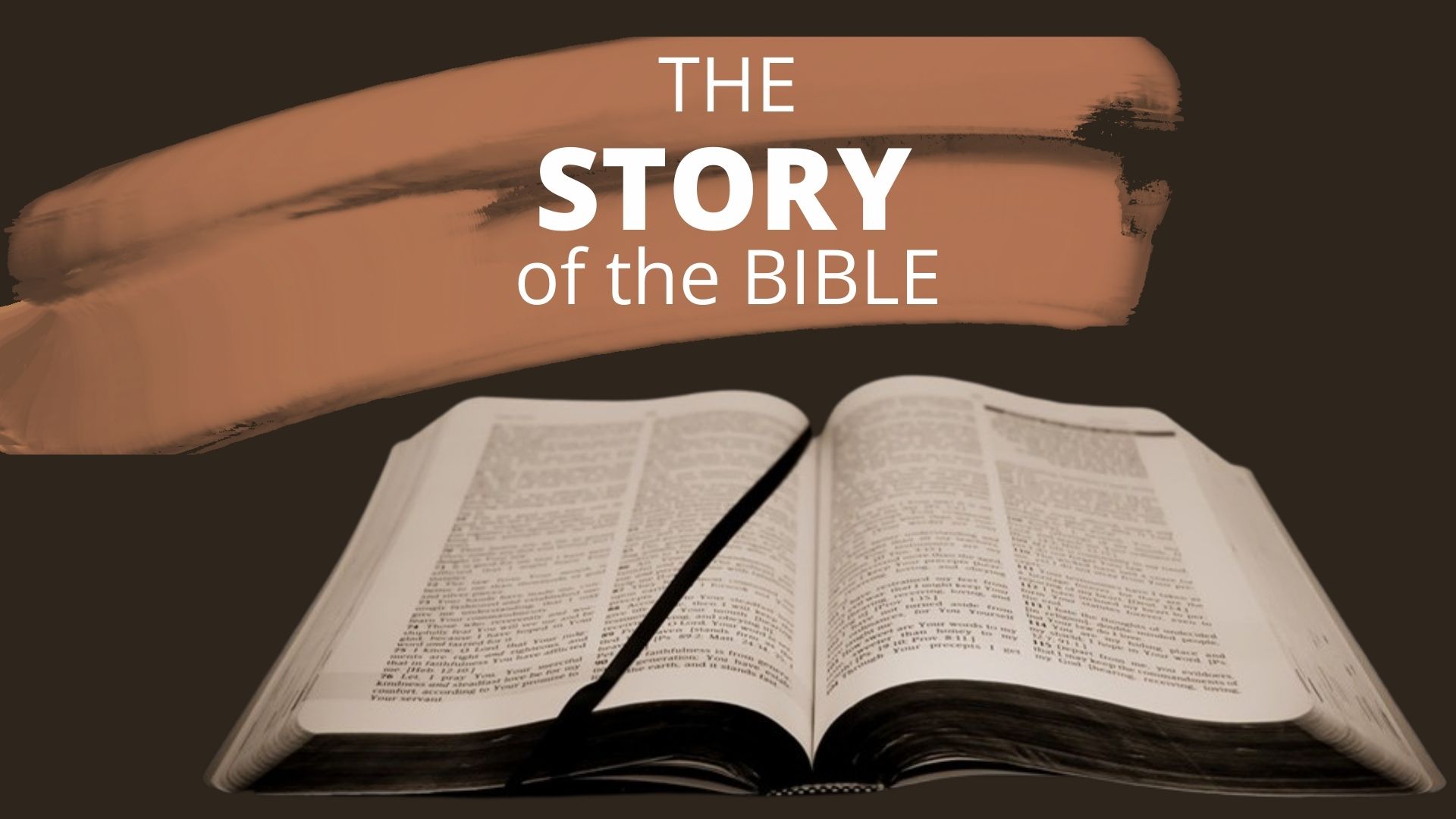 Luke 18:19 (NIV)
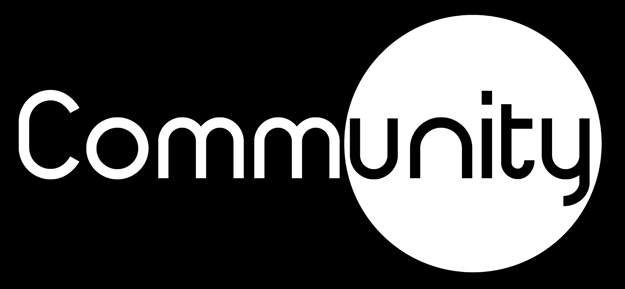 This is the message we have heard from him and declare to you: God is light; in him there is no darkness at all.
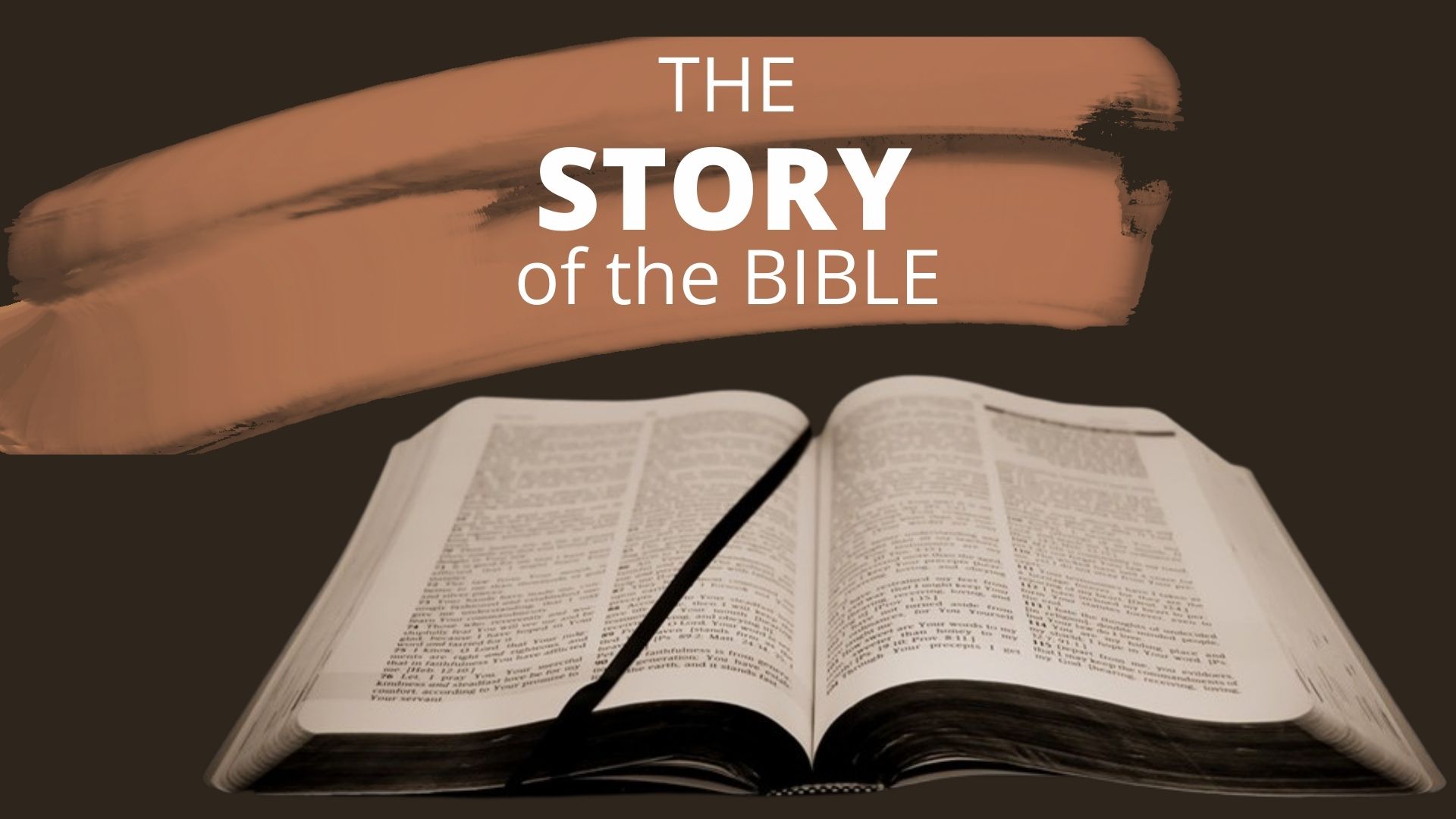 1 John 1:5 (NIV)
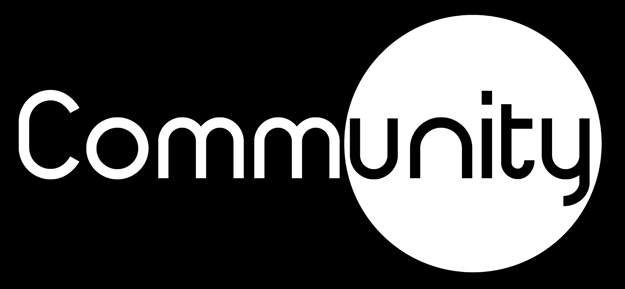 You are good, and what you do is good; teach me your decrees.
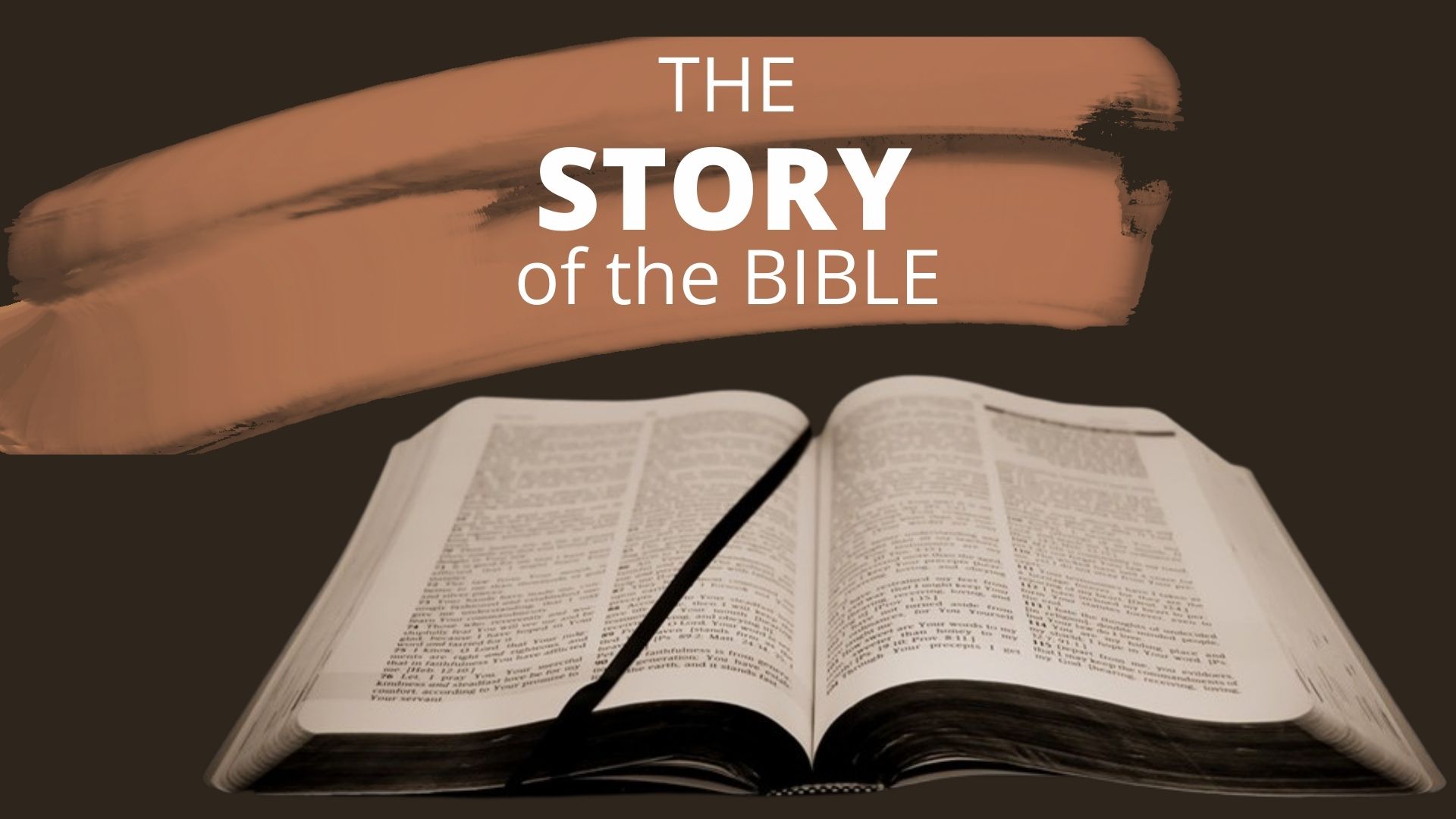 Psalm 119:68 (NIV)
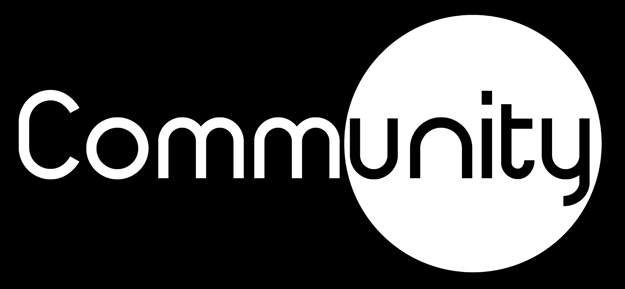 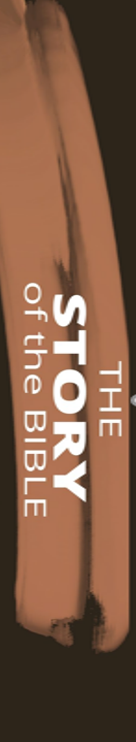 It is not loving to know the truth and keep it to ourselves.  

It is not loving to condone/enable behavior that God says is destructive.
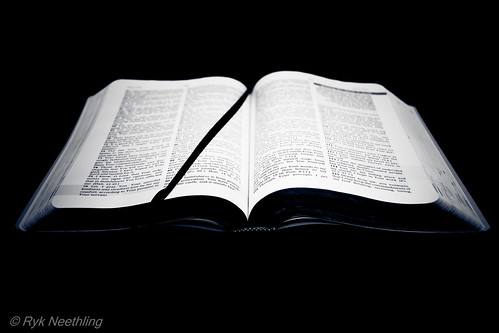 Instead, we will speak the truth in love, growing in every way more and more like Christ, who is the head of his body, the church.
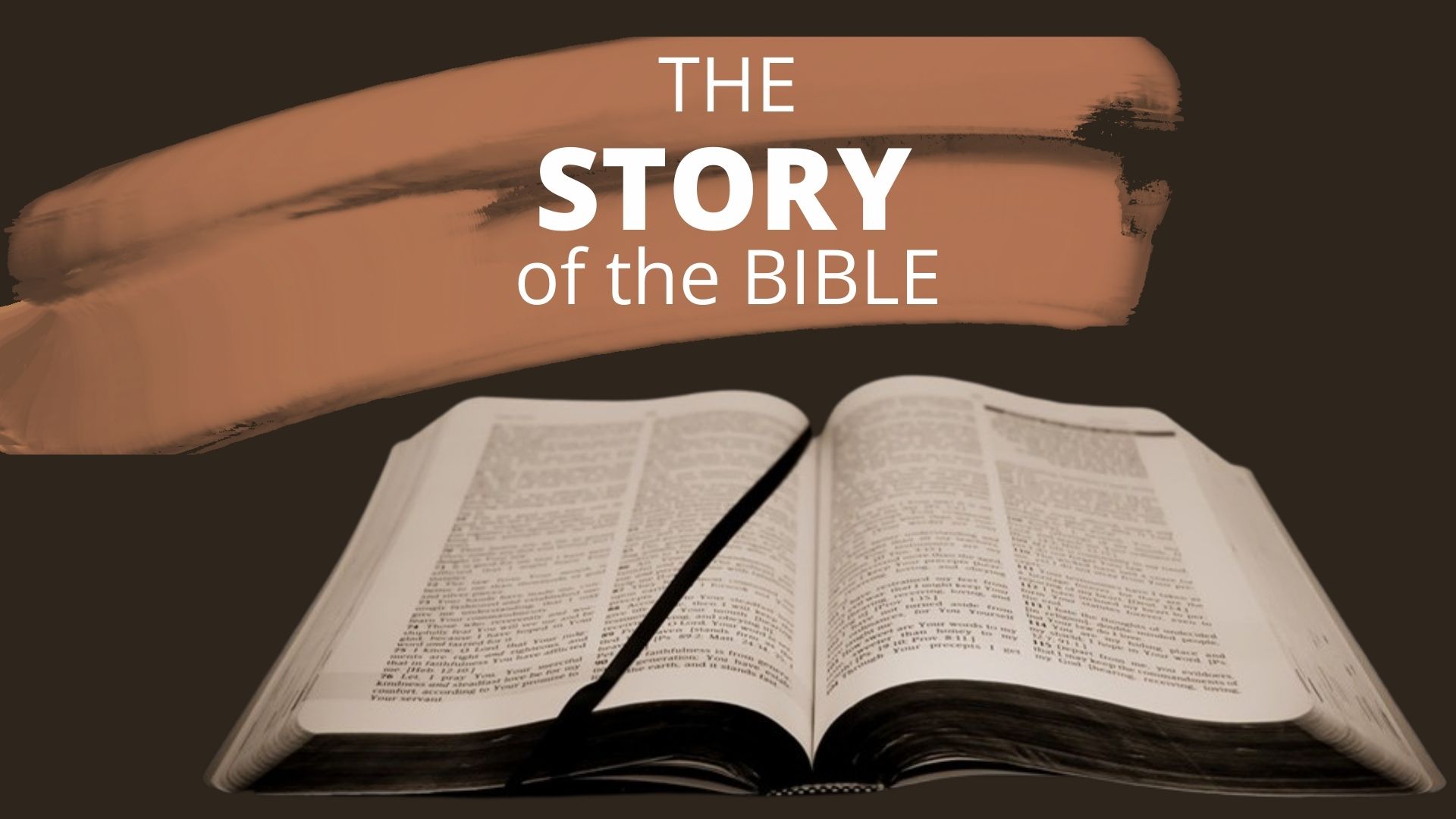 Ephesians 4:15 (NLT)
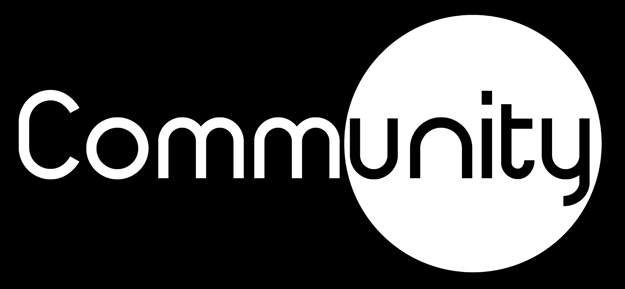 Preach the word of God. Be prepared, whether the time is favorable or not. Patiently correct, rebuke, and encourage your people with good teaching.
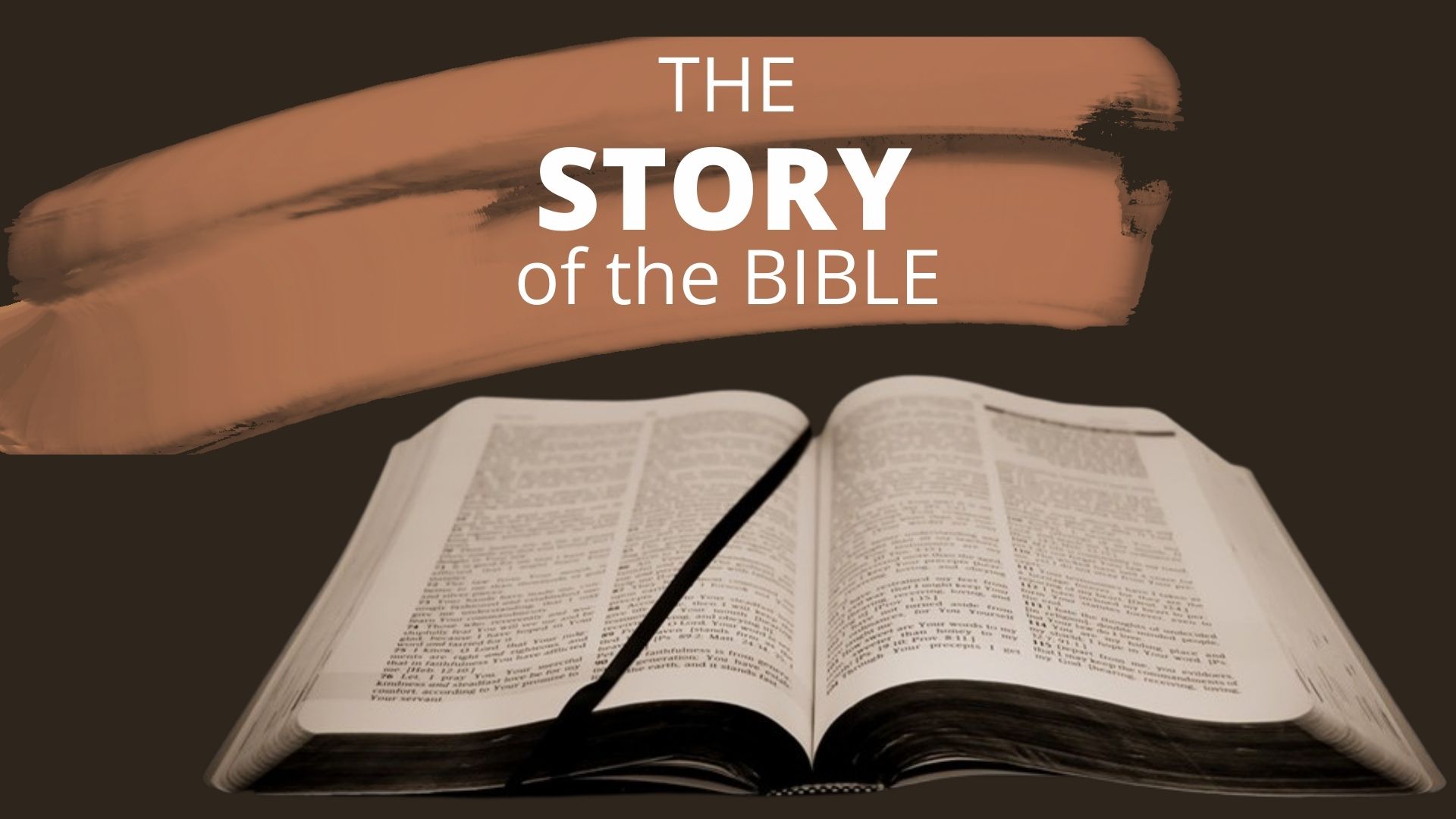 2 Timothy 4:2 (NLT)
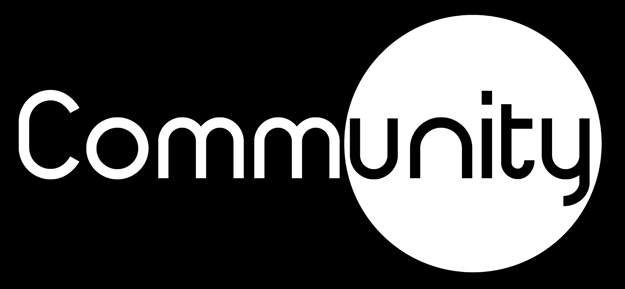 Make them holy by your truth; teach them your word, which is truth.
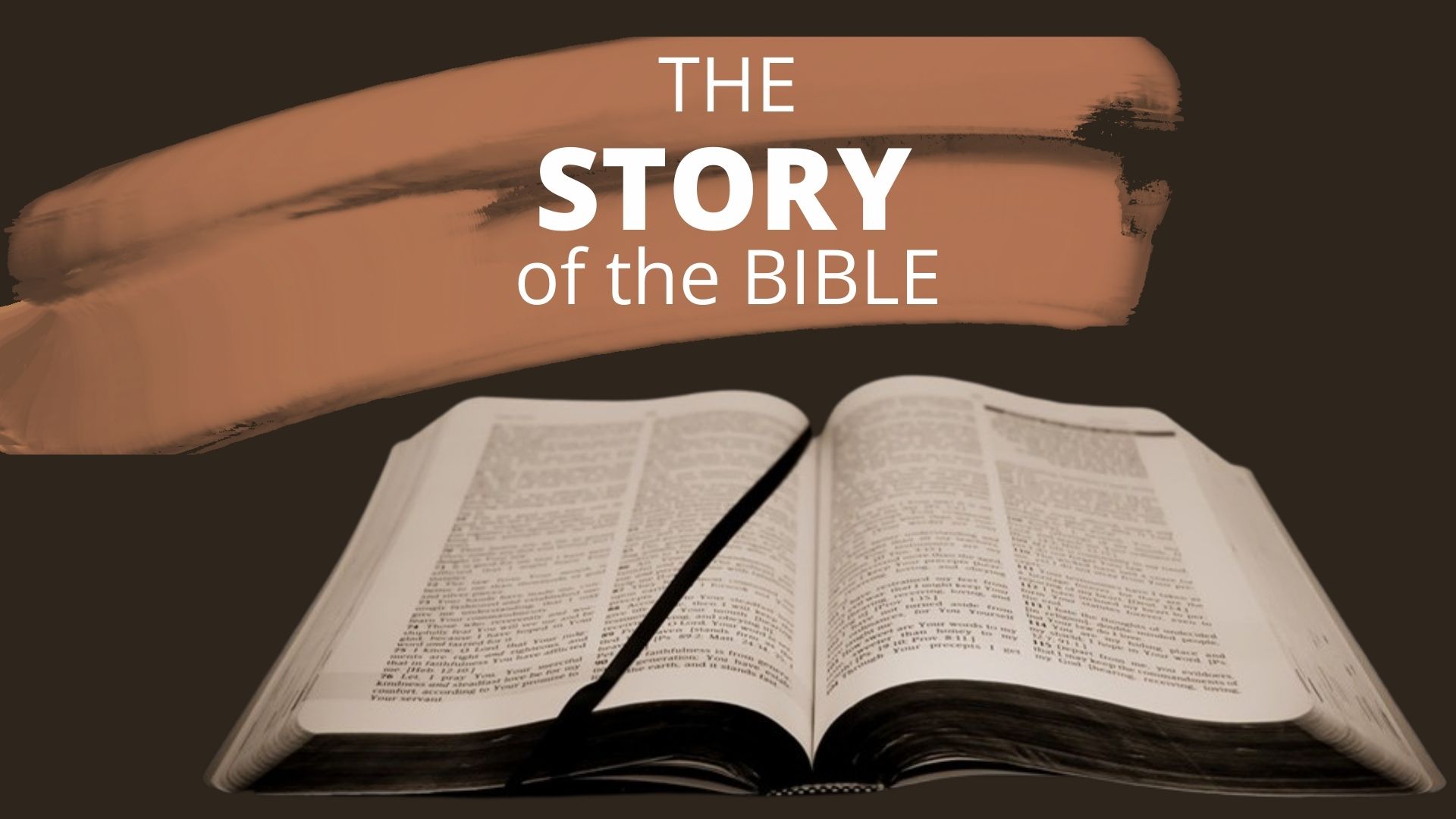 John 17:17 (NLT)
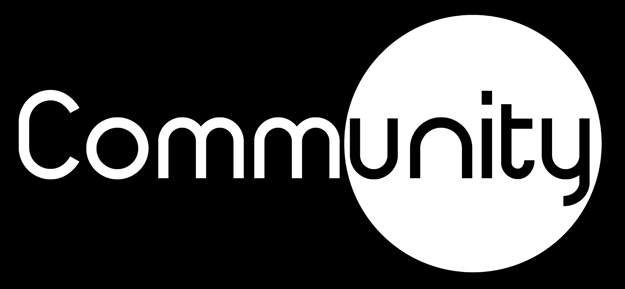 And you will know the truth, and the truth will set you free.”
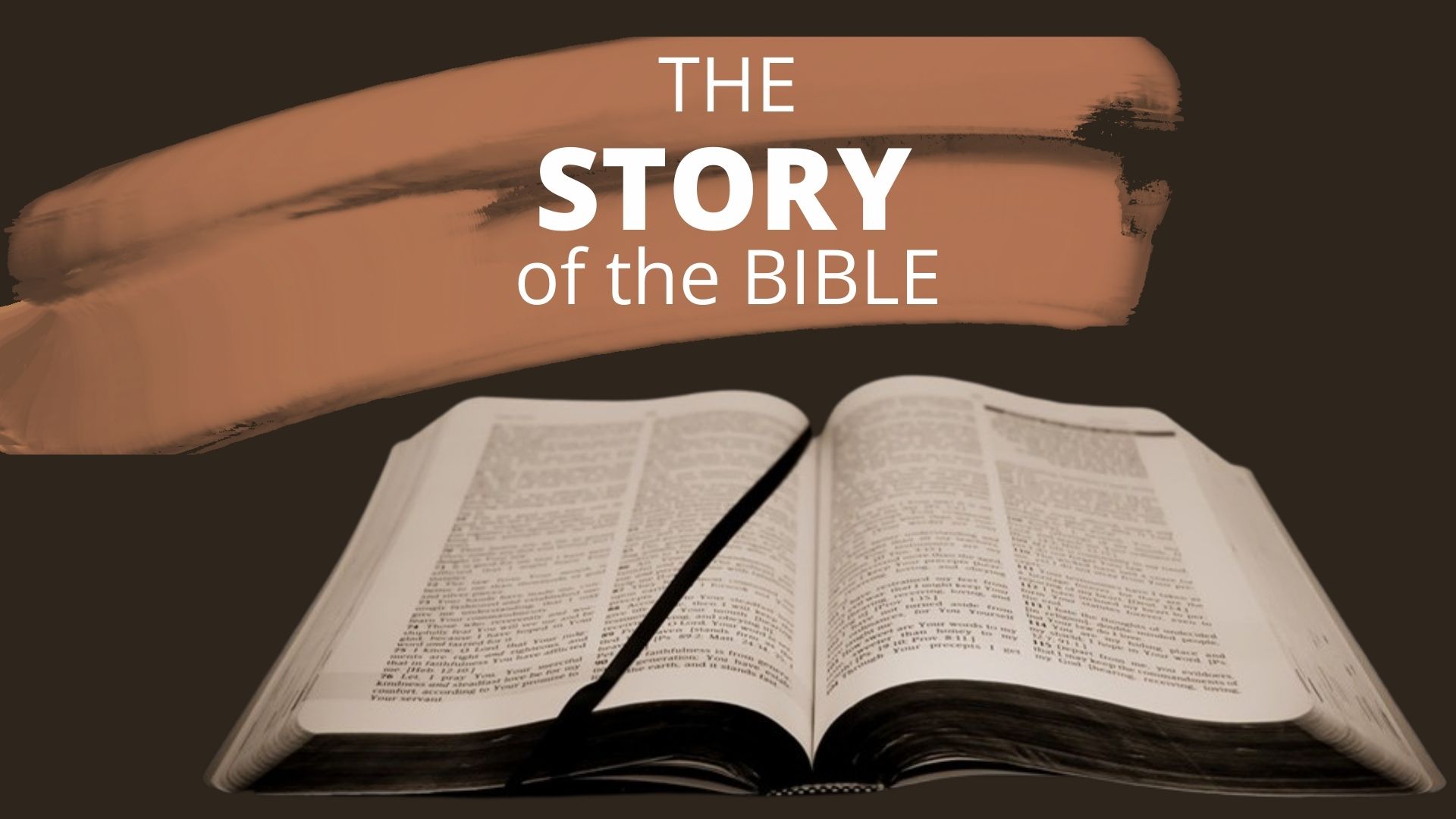 John 8:32 (NLT)
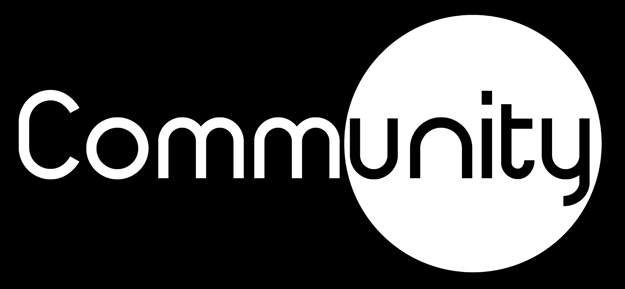 “Listen, O Israel! The Lord is our God, the Lord alone. And you must love the Lord your God with all your heart, all your soul, and all your strength. And you must commit yourselves wholeheartedly to these commands that I am giving you today.
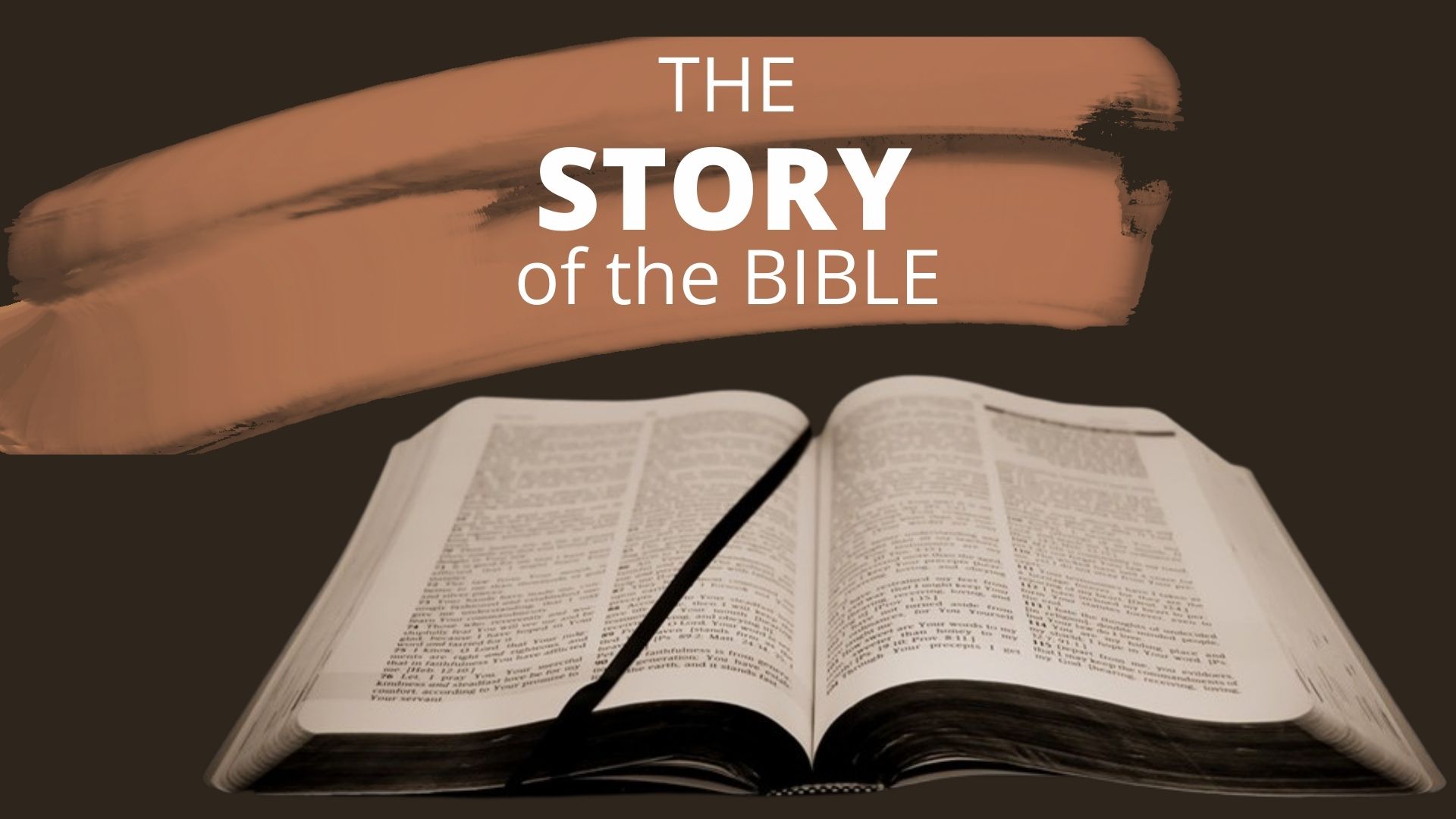 Deuteronomy 6:4–9 (NLT)
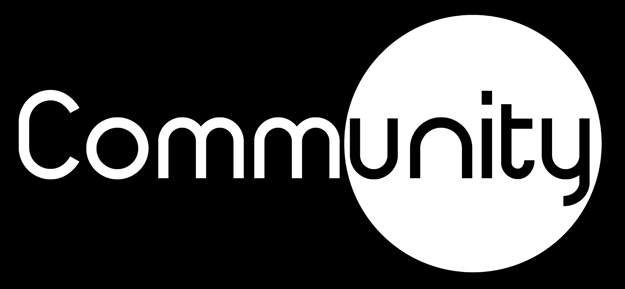 Repeat them again and again to your children. Talk about them when you are at home and when you are on the road, when you are going to bed and when you are getting up.
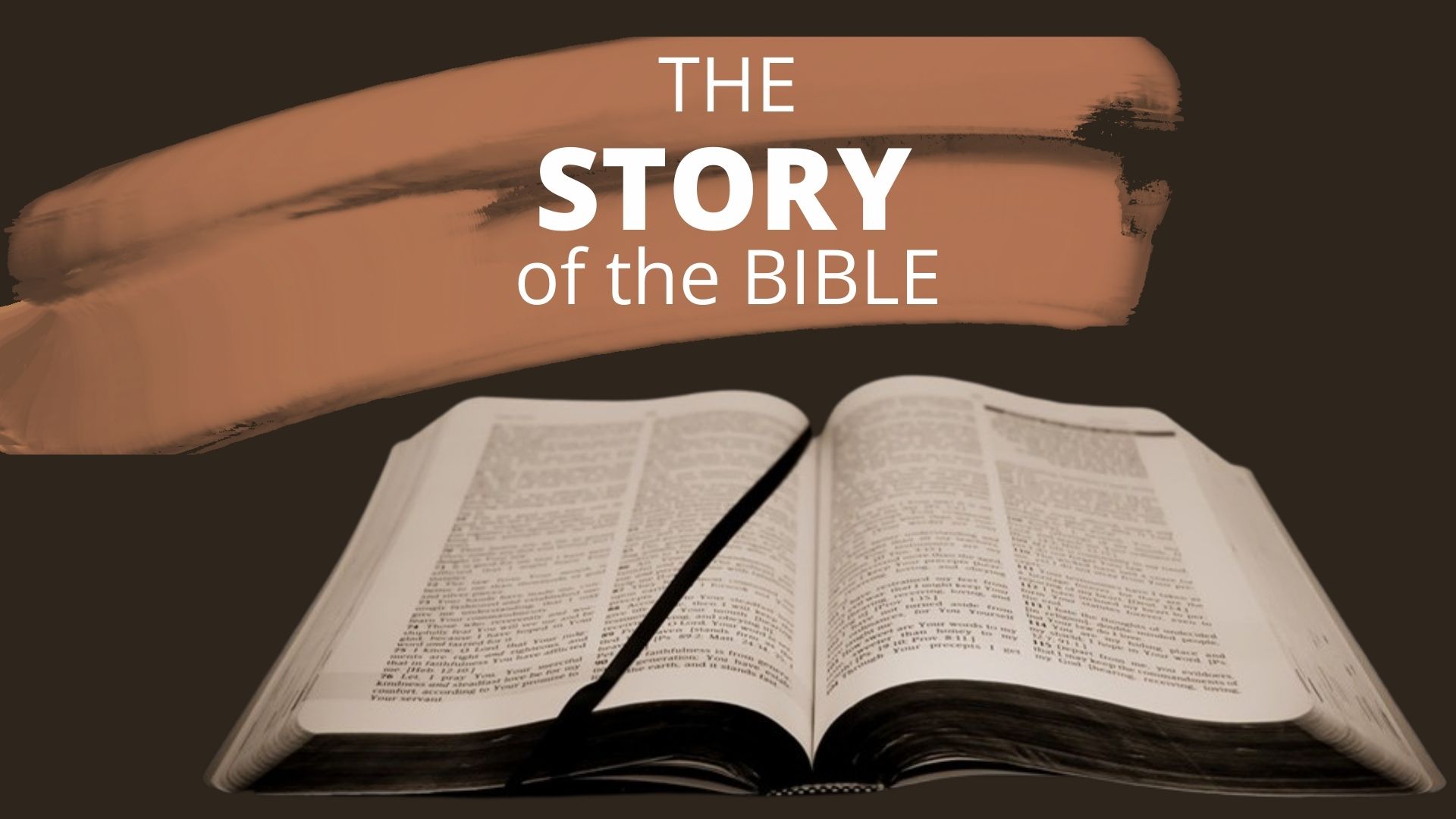 Deuteronomy 6:4–9 (NLT)
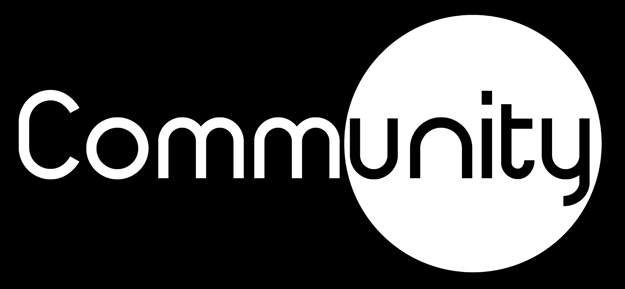 Tie them to your hands and wear them on your forehead as reminders. Write them on the doorposts of your house and on your gates.
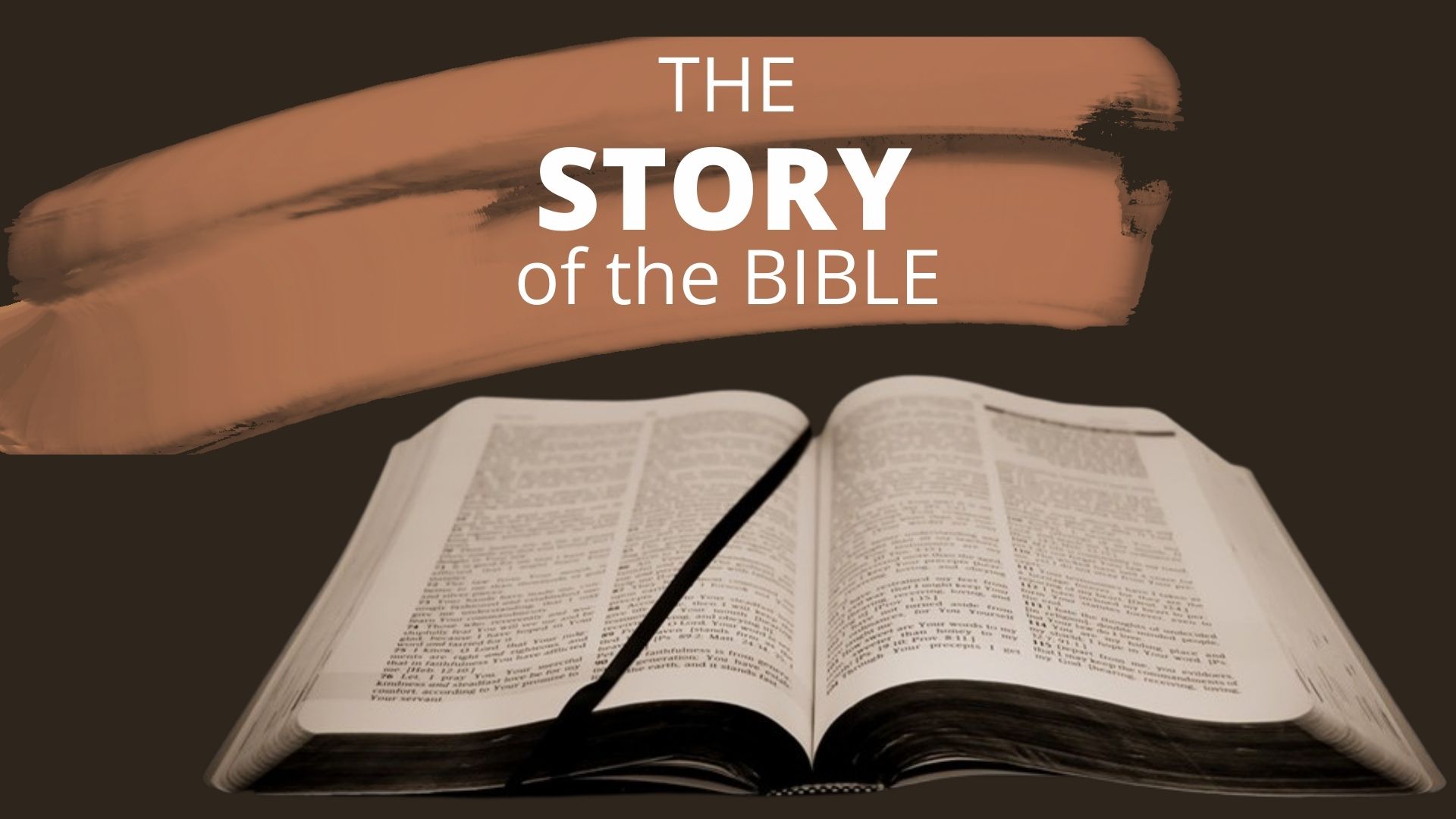 Deuteronomy 6:4–9 (NLT)
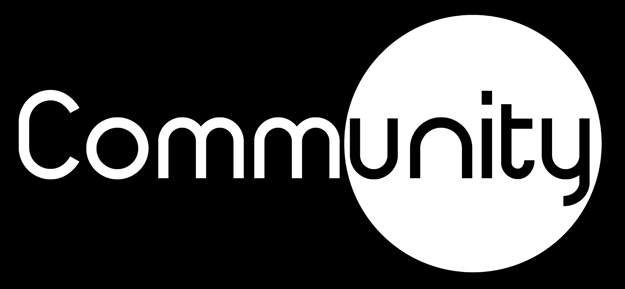 Man made a mess of God’s creation
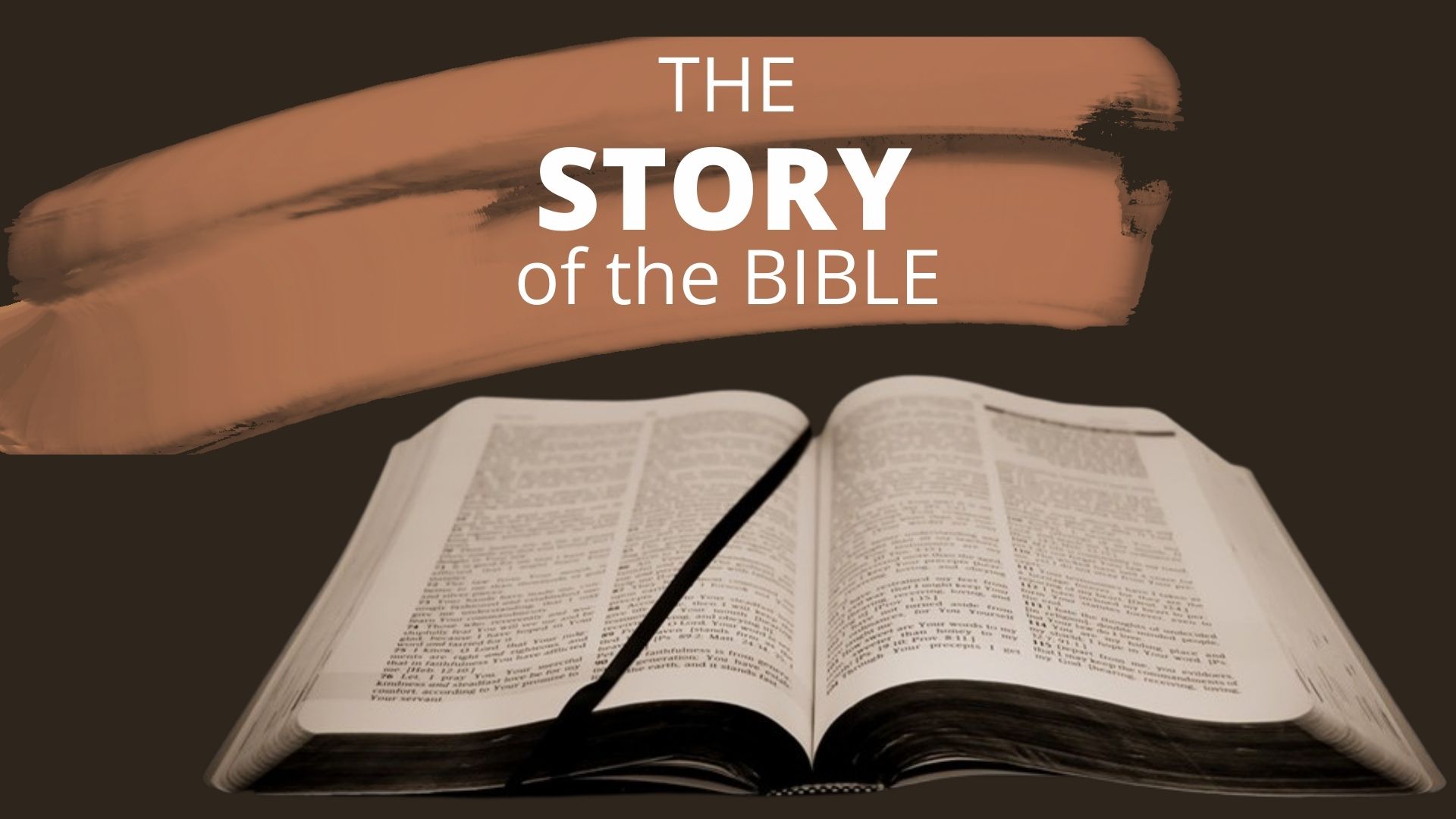 It saddens God when you reject His perfect plan for you
The Lord saw how great the wickedness of the human race had become on the earth, and that every inclination of the thoughts of the human heart was only evil all the time. The Lord regretted that he had made human beings on the earth, and his heart was deeply troubled.
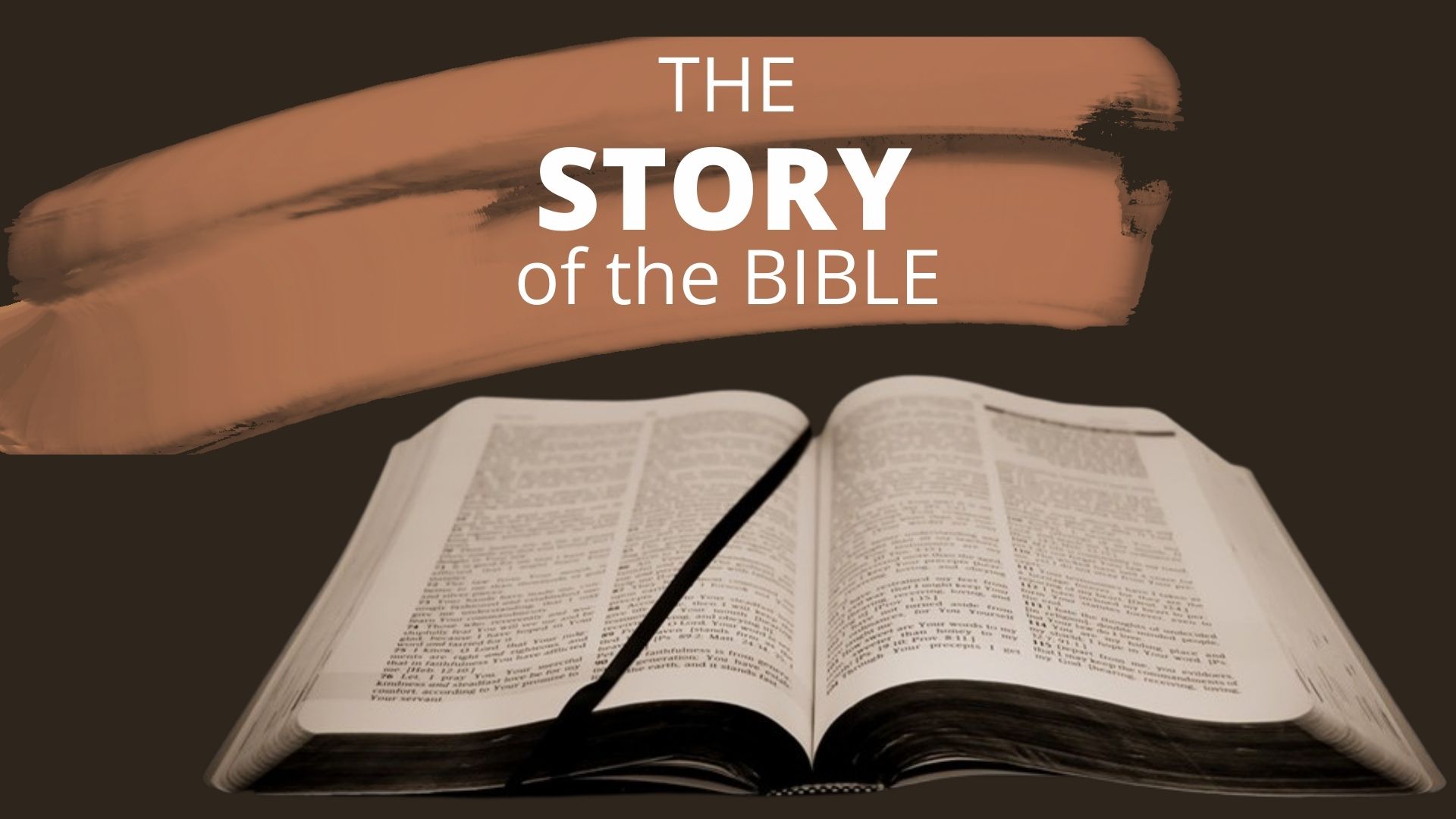 Genesis 6:5–8 (NIV)
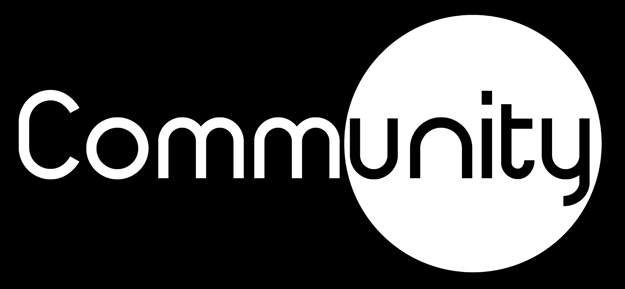 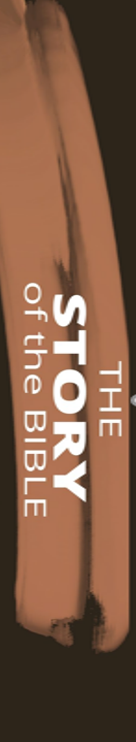 It breaks God's heart when we make bad decisions, but God doesn't force himself on anyone.  

If we want a life apart from Him, then He will give us what we want but remember.... God is love,  God is light,  God is hope,  God is life, God is peace
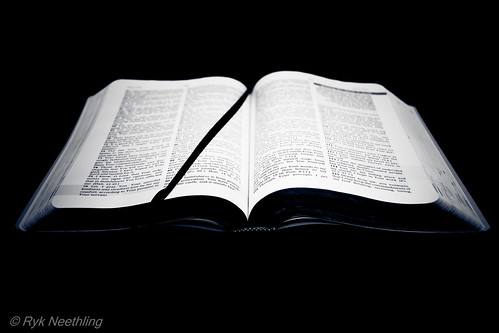 Man made a mess of God’s creation
It saddens God when you reject His perfect plan for you
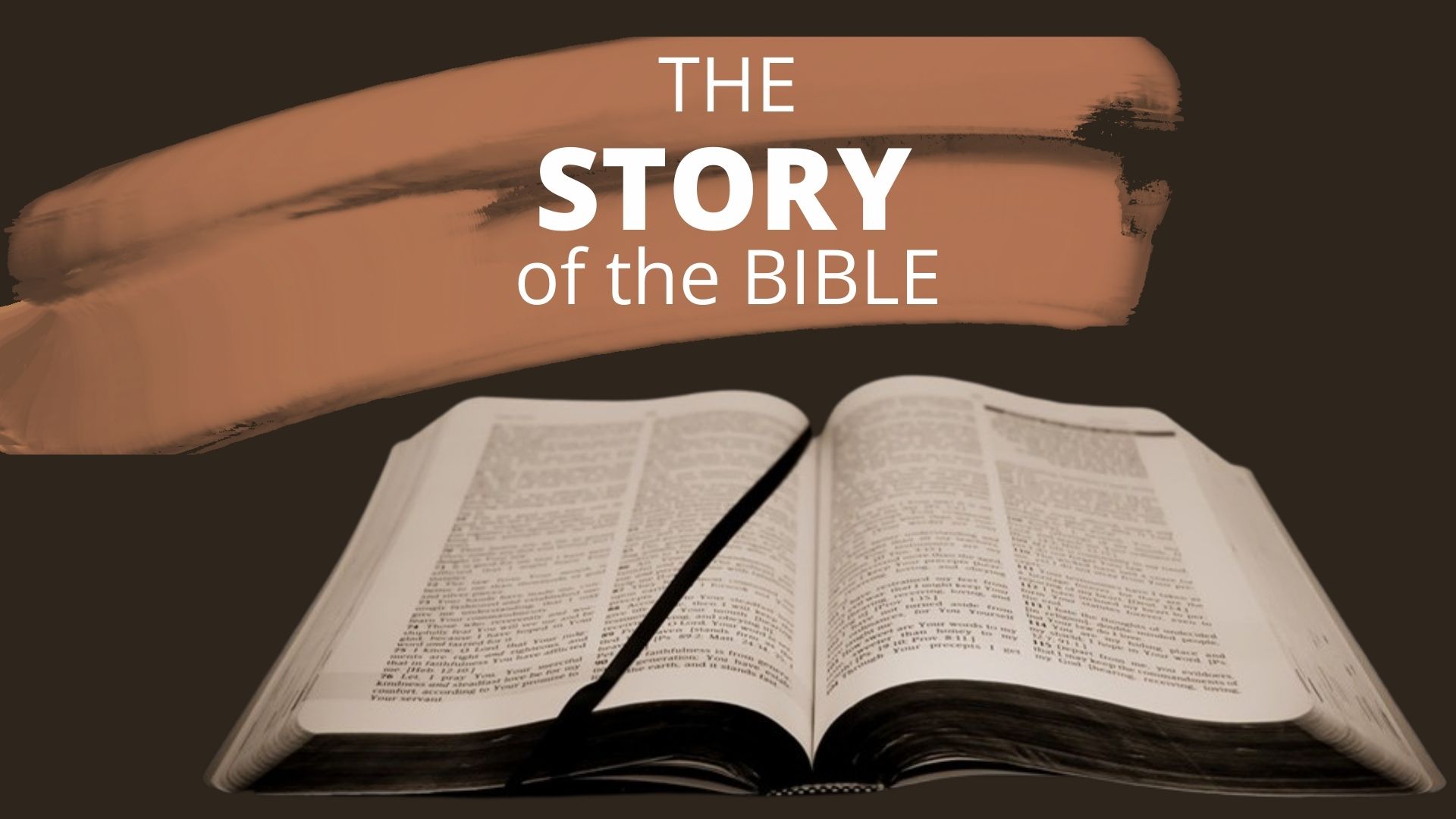 God will judge the world
So the Lord said, “I will wipe from the face of the earth the human race I have created—and with them the animals, the birds and the creatures that move along the ground—for I regret that I have made them.”
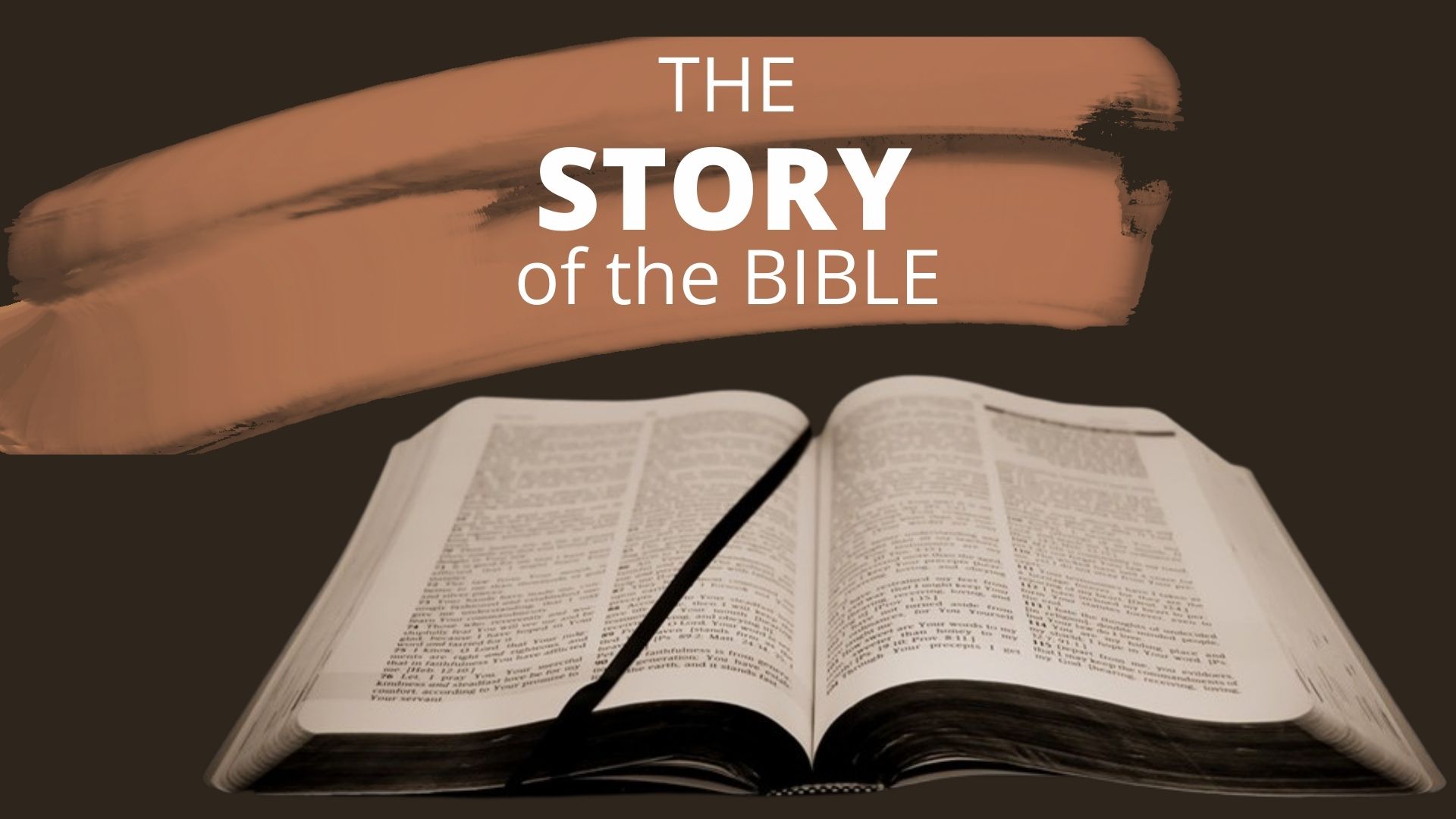 Genesis 6:7  (NIV)
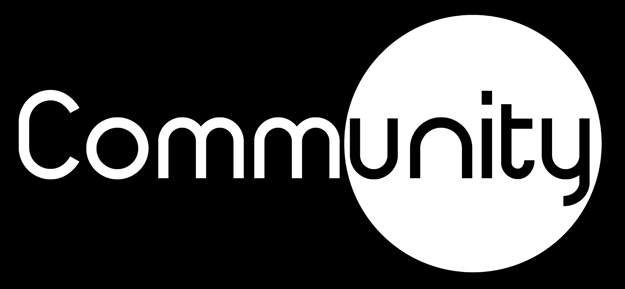 Above all, you must understand that in the last days scoffers will come, scoffing and following their own evil desires. They will say, “Where is this ‘coming’ he promised? Ever since our ancestors died, everything goes on as it has since the beginning of creation.”
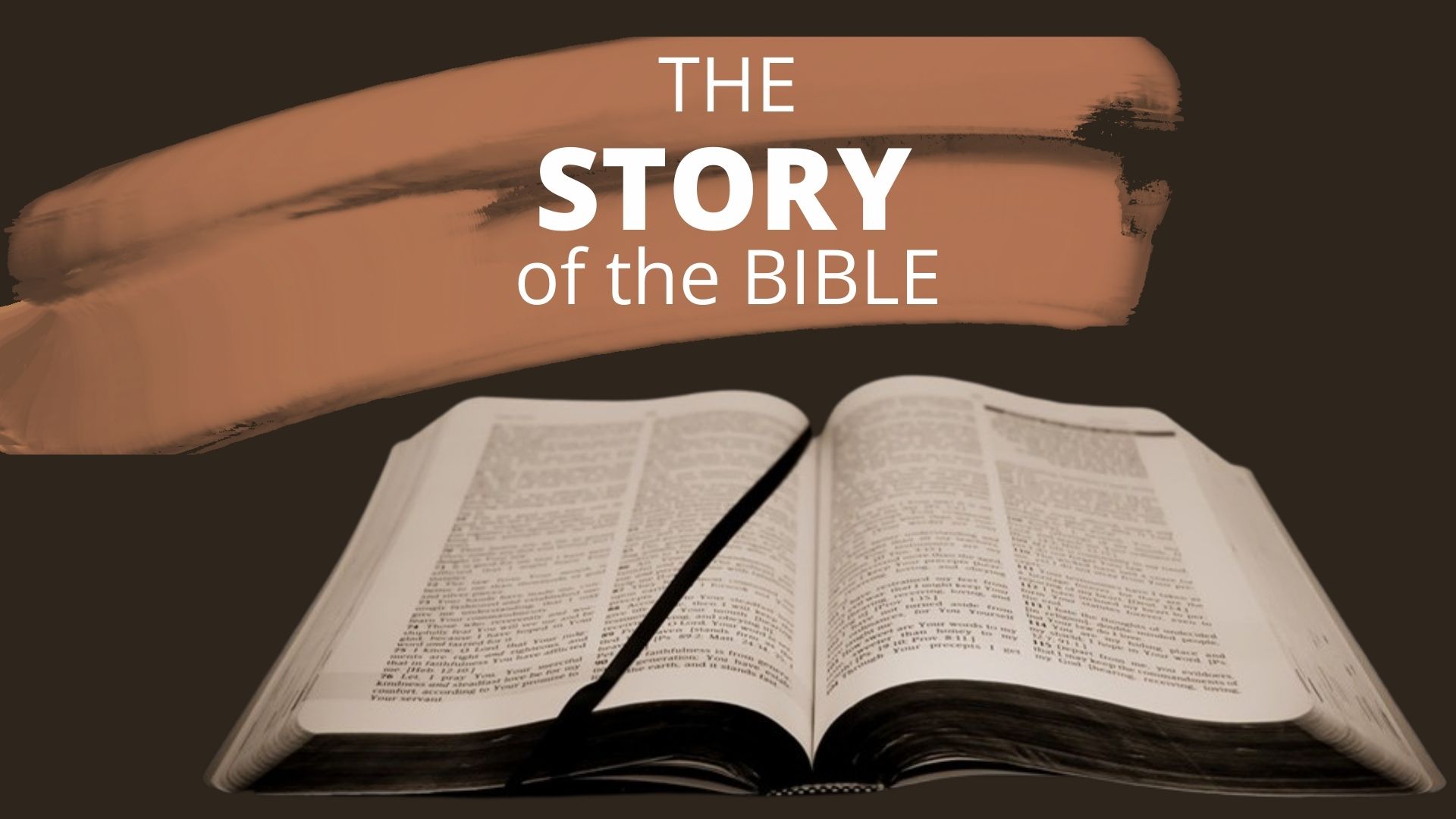 2 Peter 3:1–15 (NIV)
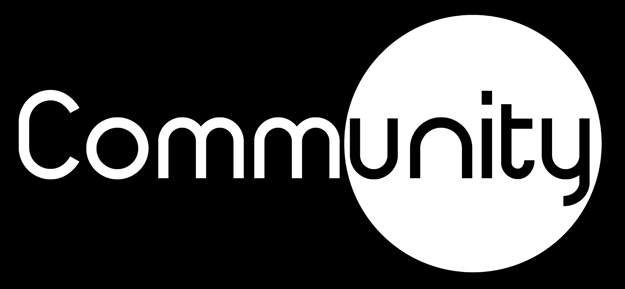 But they deliberately forget that long ago by God’s word the heavens came into being and the earth was formed out of water and by water. 
By these waters also the world of that time was deluged and destroyed.
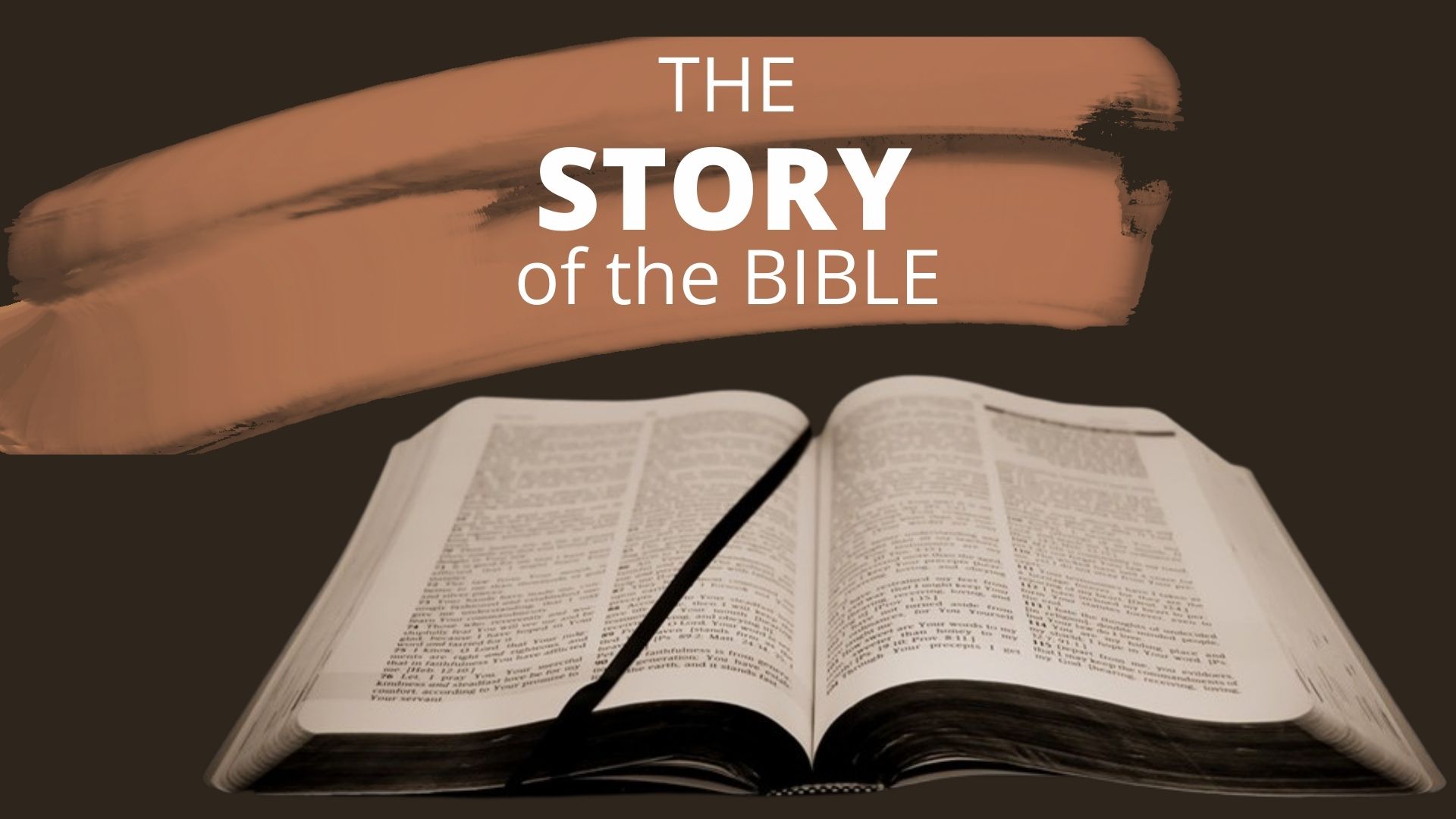 2 Peter 3:1–15 (NIV)
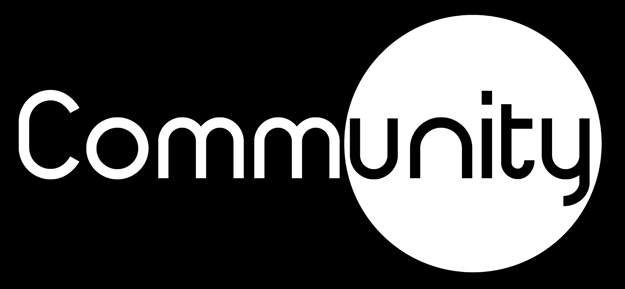 By the same word the present heavens and earth are reserved for fire, being kept for the day of judgment and destruction of the ungodly. But do not forget this one thing, dear friends: With the Lord a day is like a thousand years, and a thousand years are like a day.
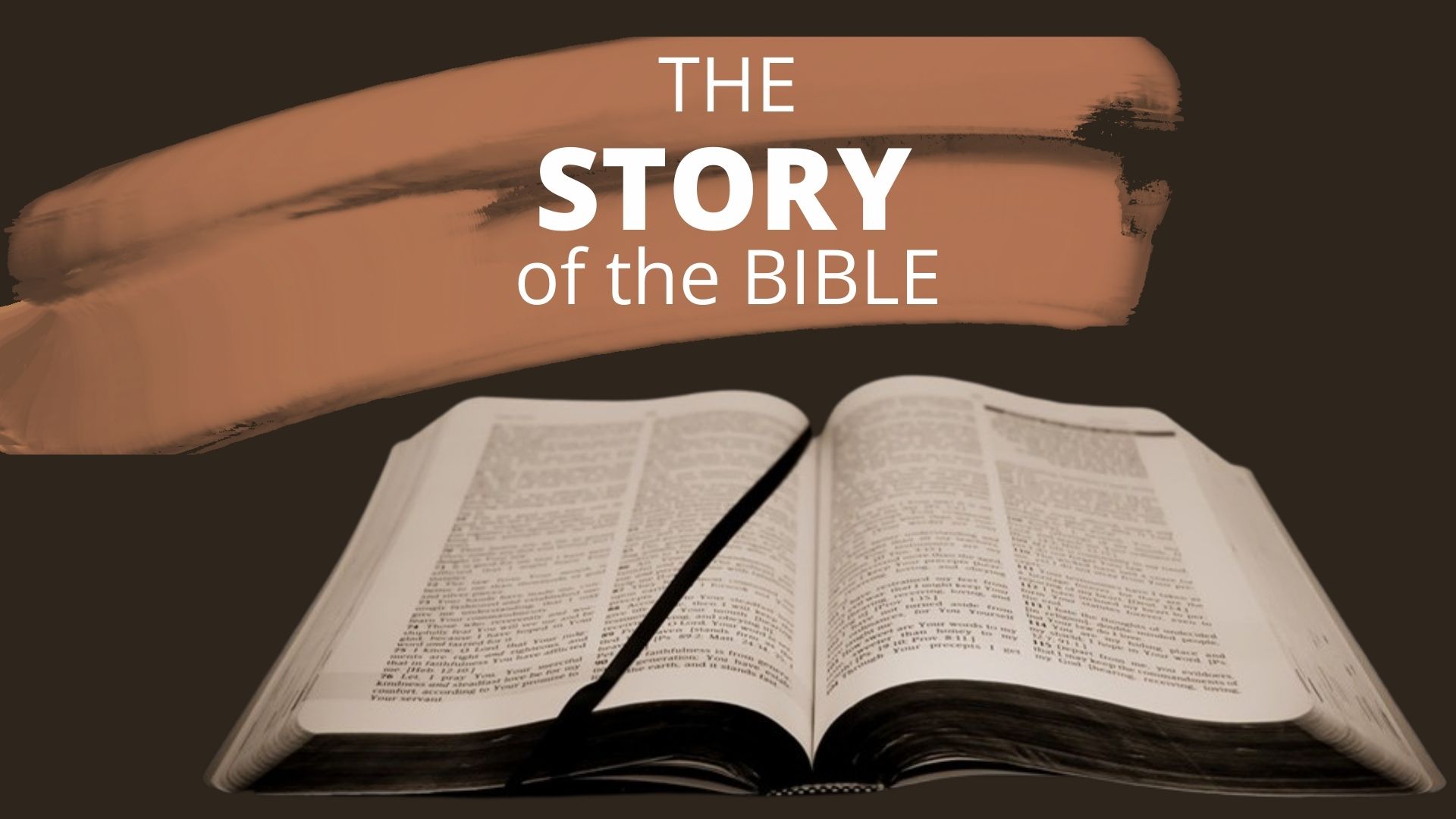 2 Peter 3:1–15 (NIV)
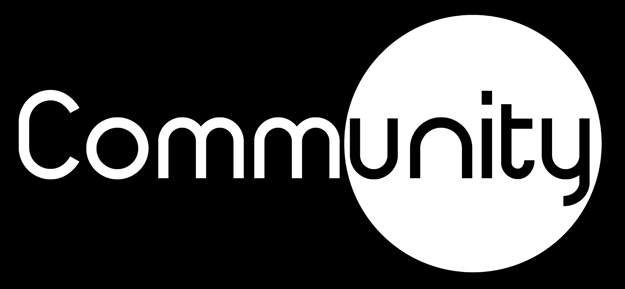 The Lord is not slow in keeping his promise, as some understand slowness. Instead he is patient with you, not wanting anyone to perish, but everyone to come to repentance. But the day of the Lord will come like a thief.
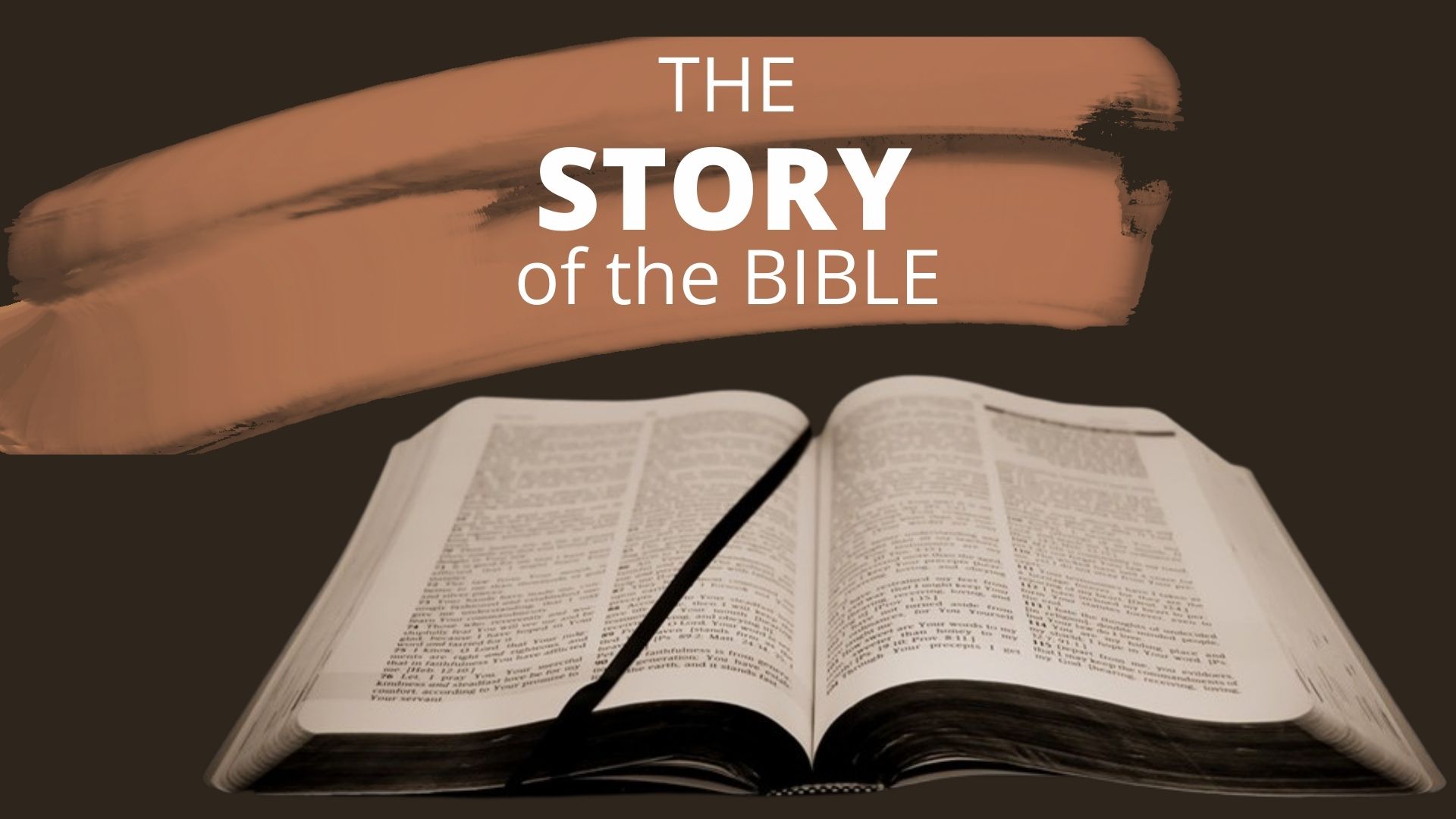 2 Peter 3:1–15 (NIV)
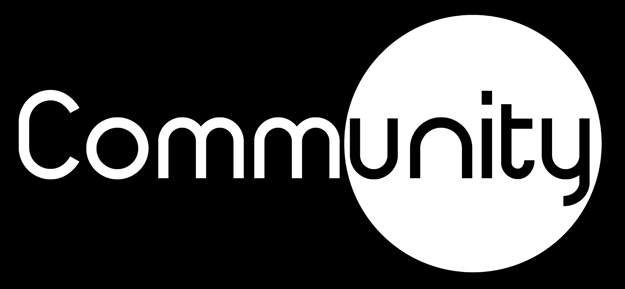 The heavens will disappear with a roar; the elements will be destroyed by fire, and the earth and everything done in it will be laid bare. 

Since everything will be destroyed in this way, what kind of people ought you to be?  You ought to live holy and godly lives
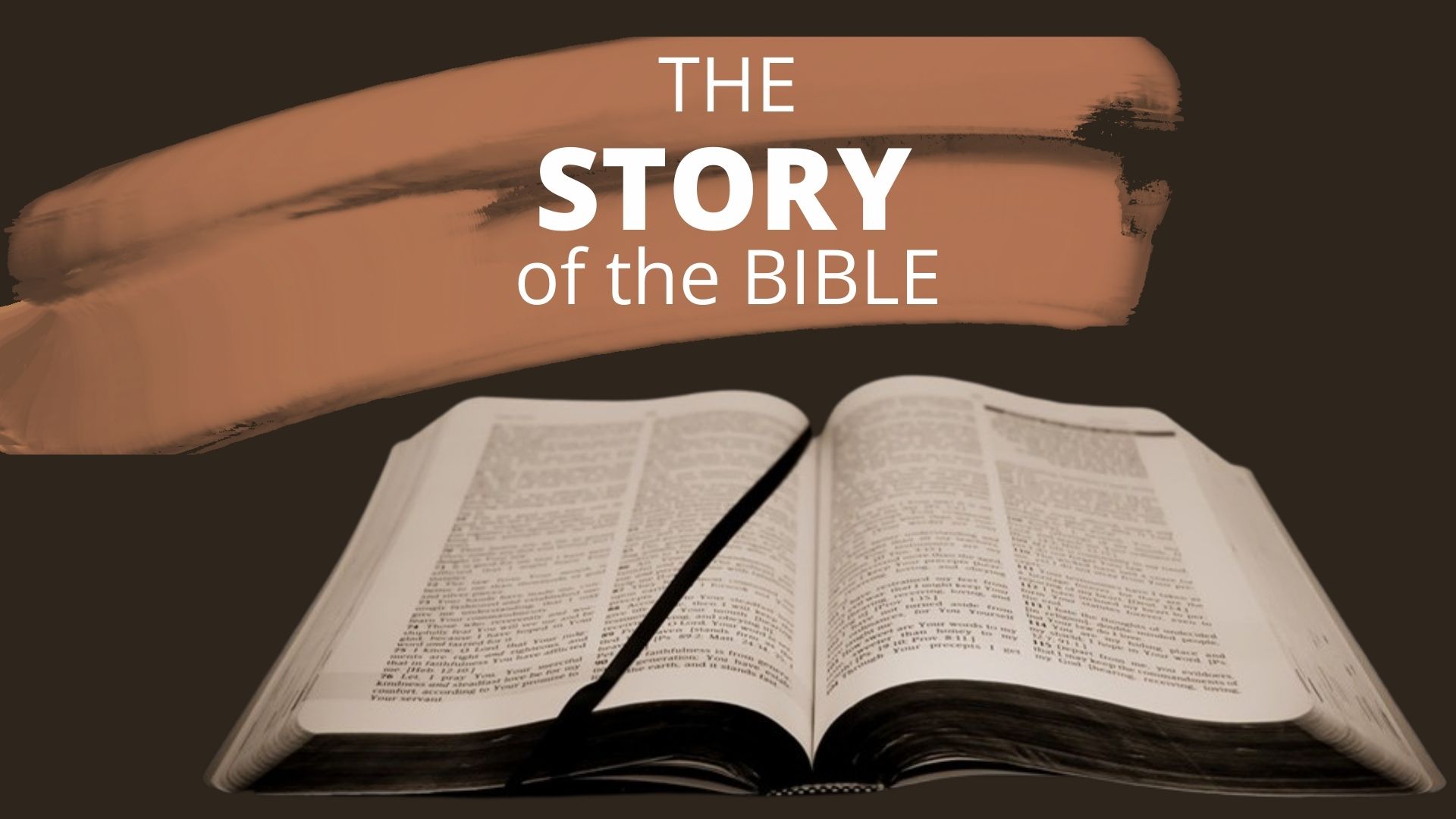 2 Peter 3:1–15 (NIV)
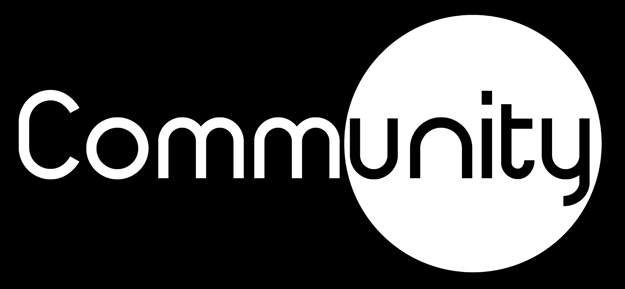 as you look forward to the day of God and speed its coming. That day will bring about the destruction of the heavens by fire, and the elements will melt in the heat.
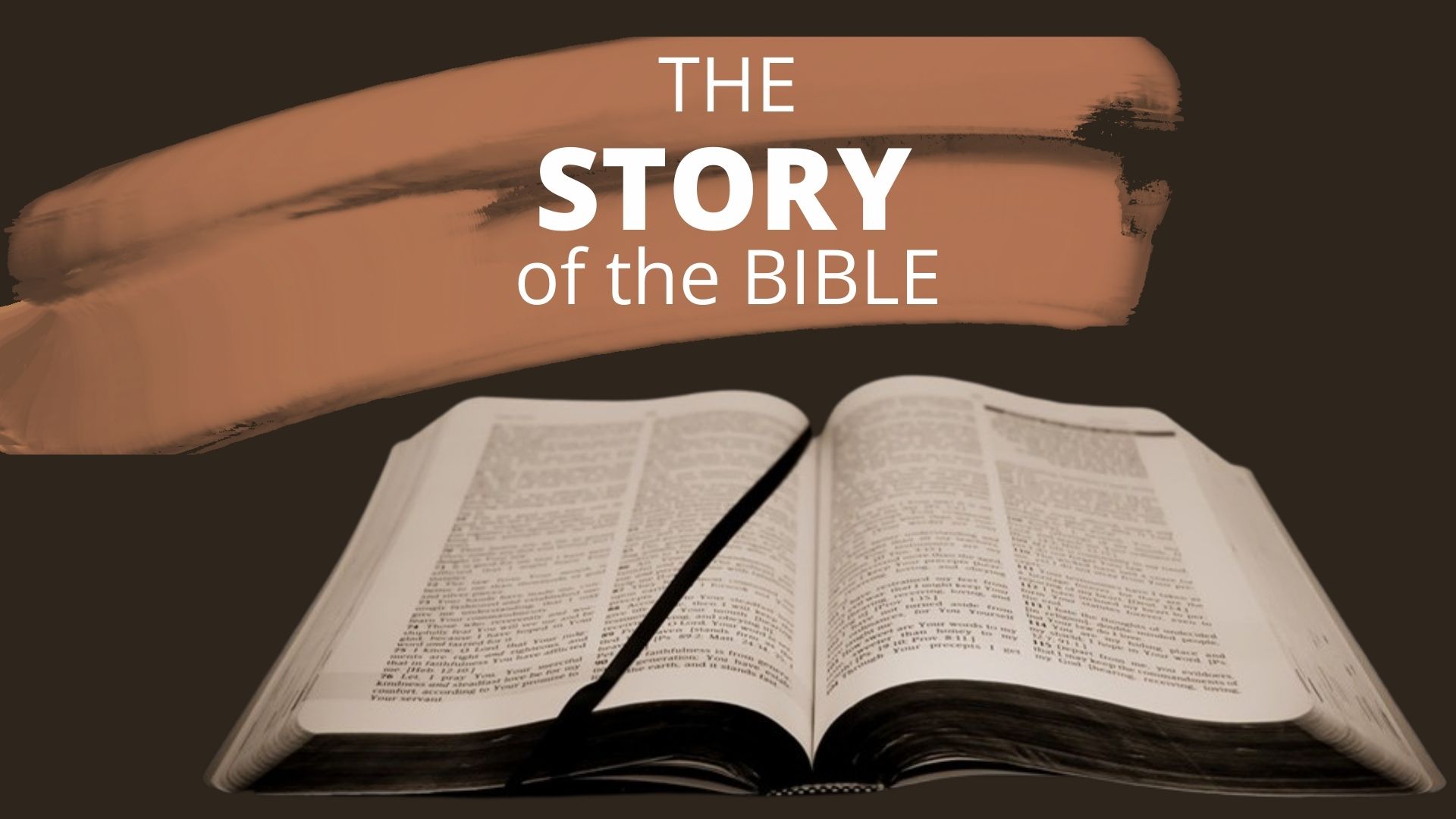 2 Peter 3:1–15 (NIV)
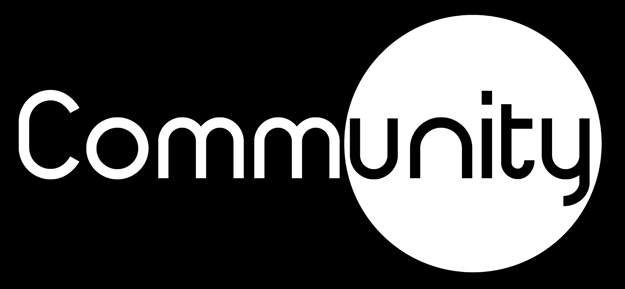 But in keeping with his promise we are looking forward to a new heaven and a new earth, where righteousness dwells. So then, dear friends, since you are looking forward to this, make every effort to be found spotless, blameless and at peace with him.
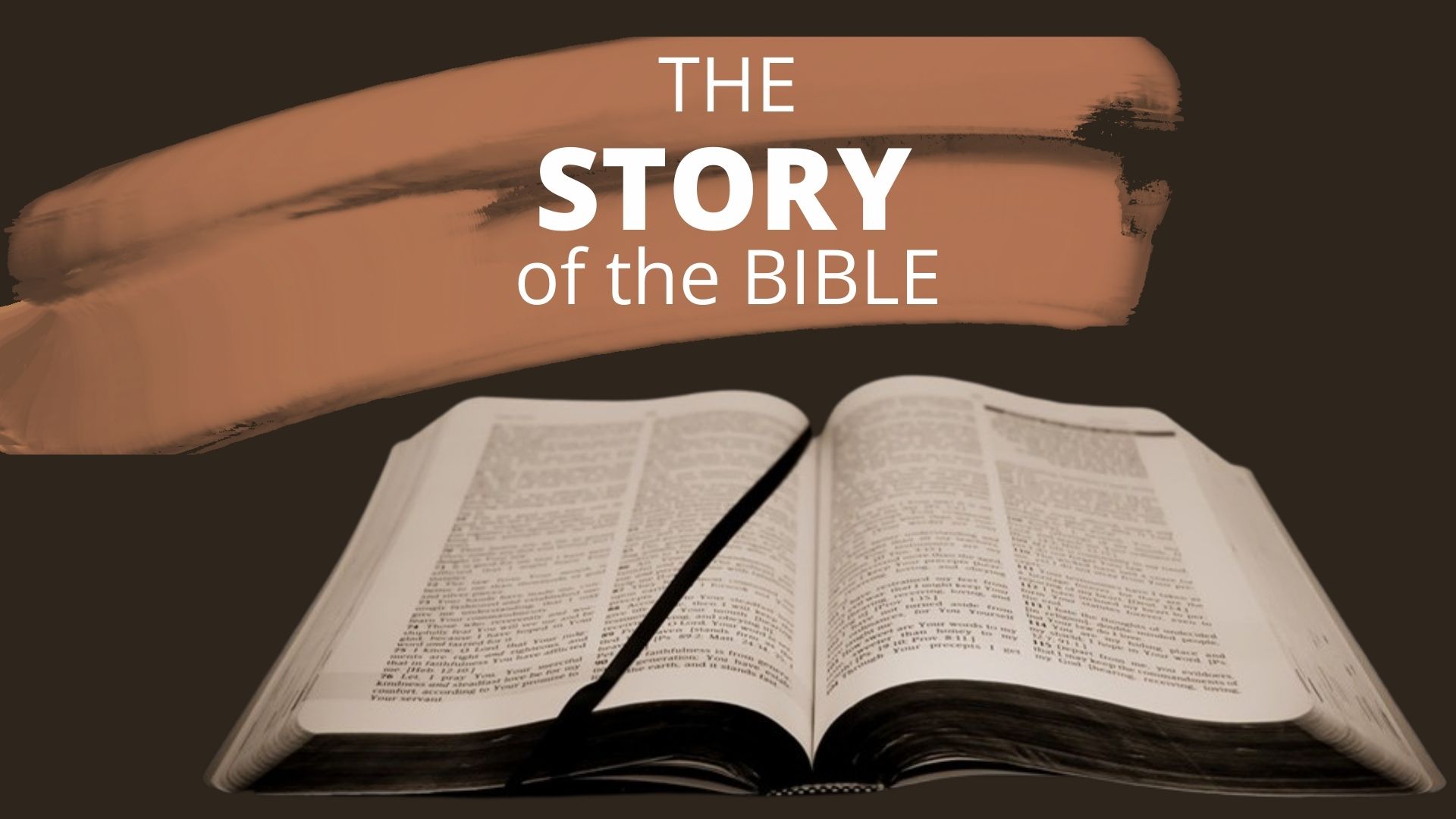 2 Peter 3:1–15 (NIV)
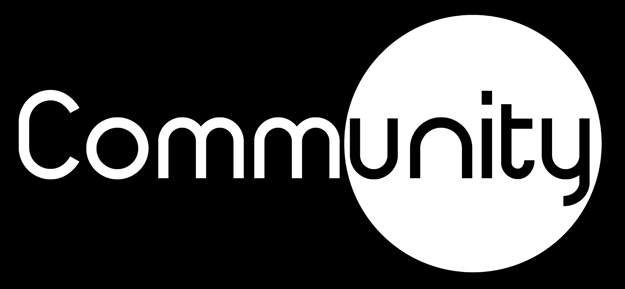 Man made a mess of God’s creation
It saddens God when you reject His perfect plan for you
God will judge the world
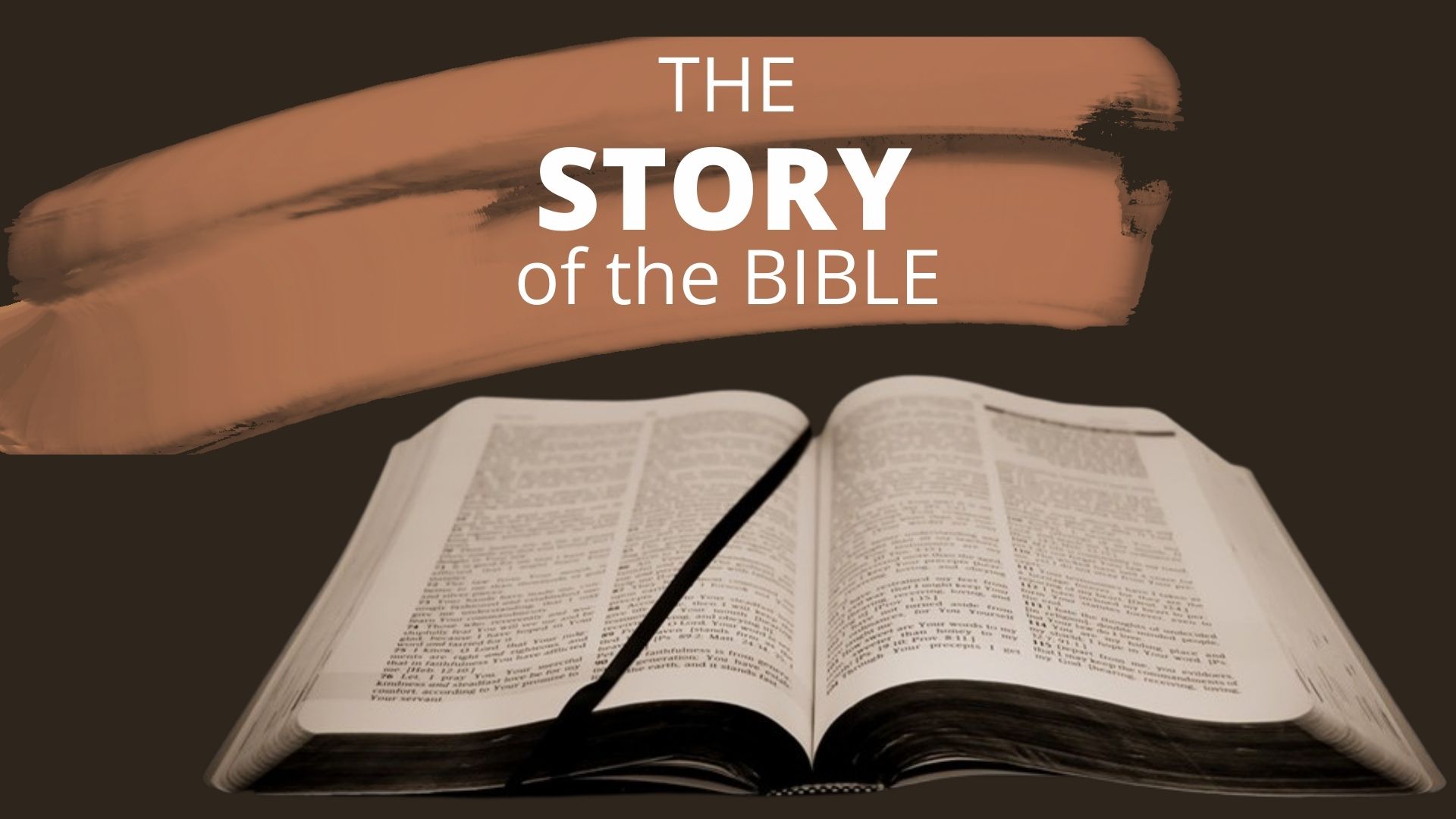 Why did God save Noah?
But Noah found favor in the eyes of the Lord.
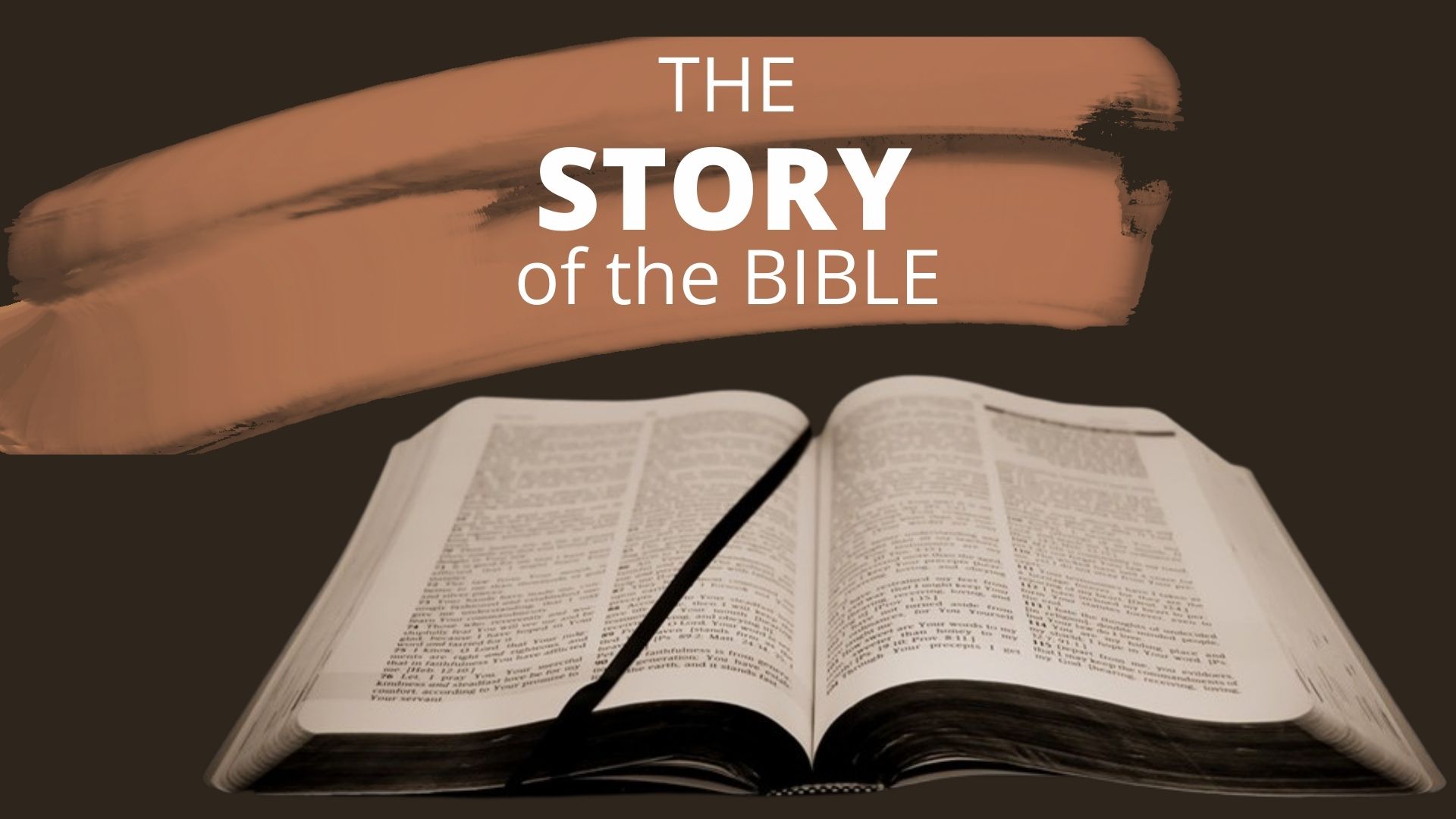 Genesis 6:8 (NIV)
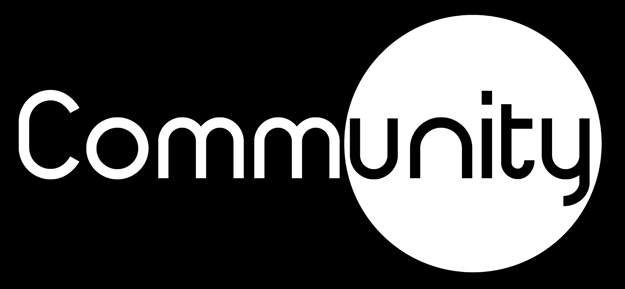 This is the account of Noah and his family. Noah was a righteous man, blameless among the people of his time, and he walked faithfully with God.
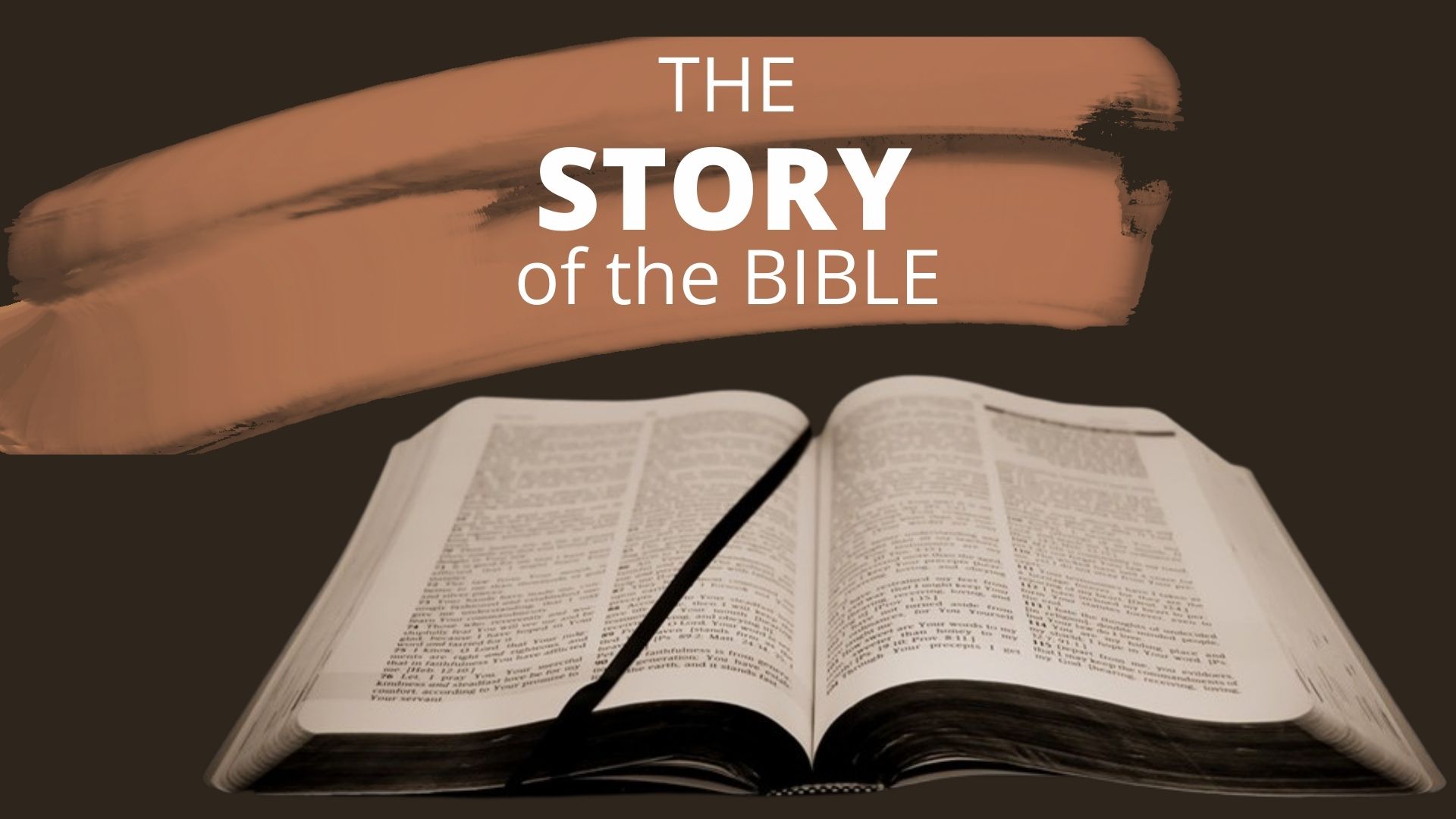 Genesis 6:9 (NIV)
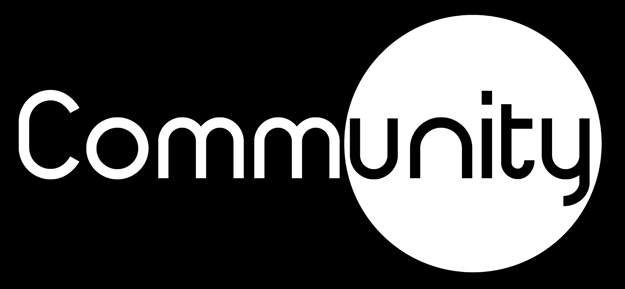 By faith Noah, when warned about things not yet seen, in holy fear built an ark to save his family. By his faith he condemned the world and became heir of the righteousness that is in keeping with faith.
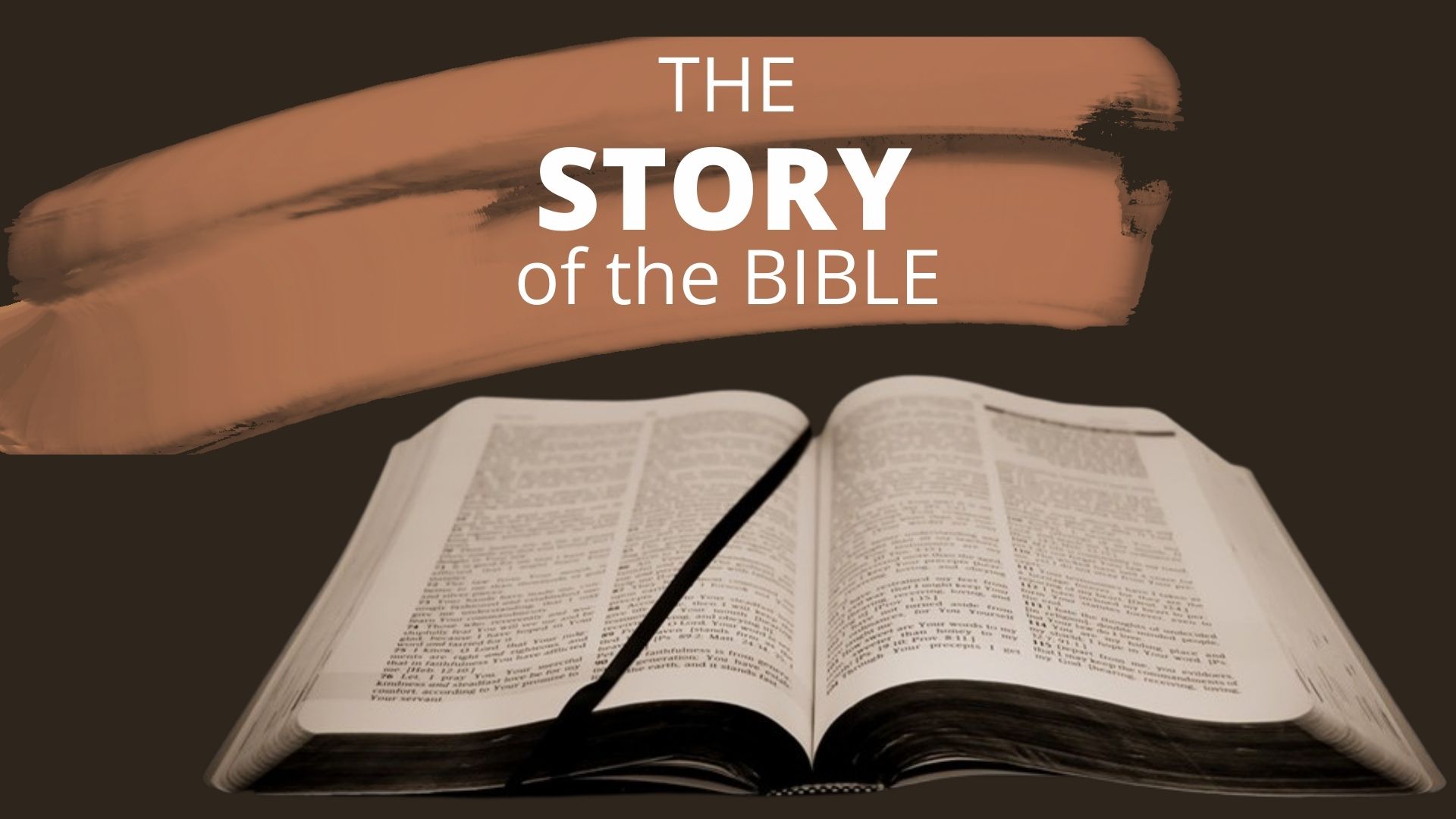 Hebrews 11:7 (NIV)
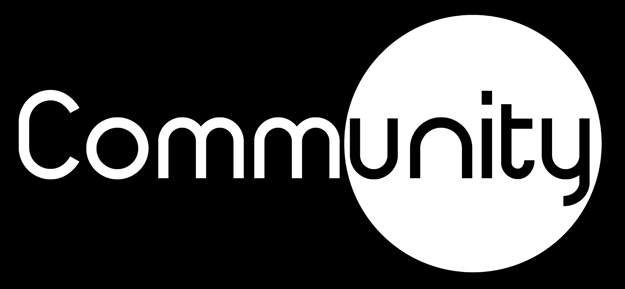 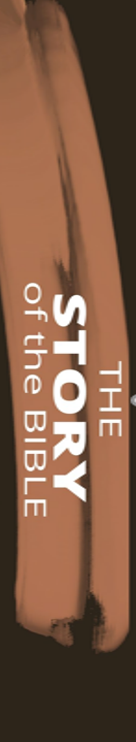 God will make a way for those who place their faith in Him
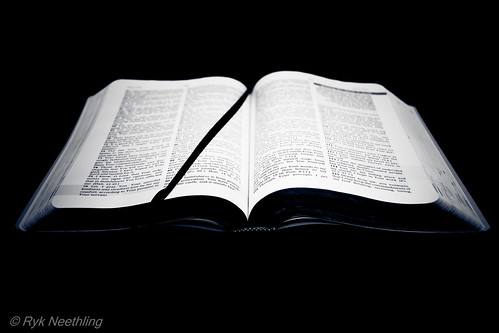 Man made a mess of God’s creation
It saddens God when you reject His perfect plan for you
God will judge the world
Why did God save Noah?
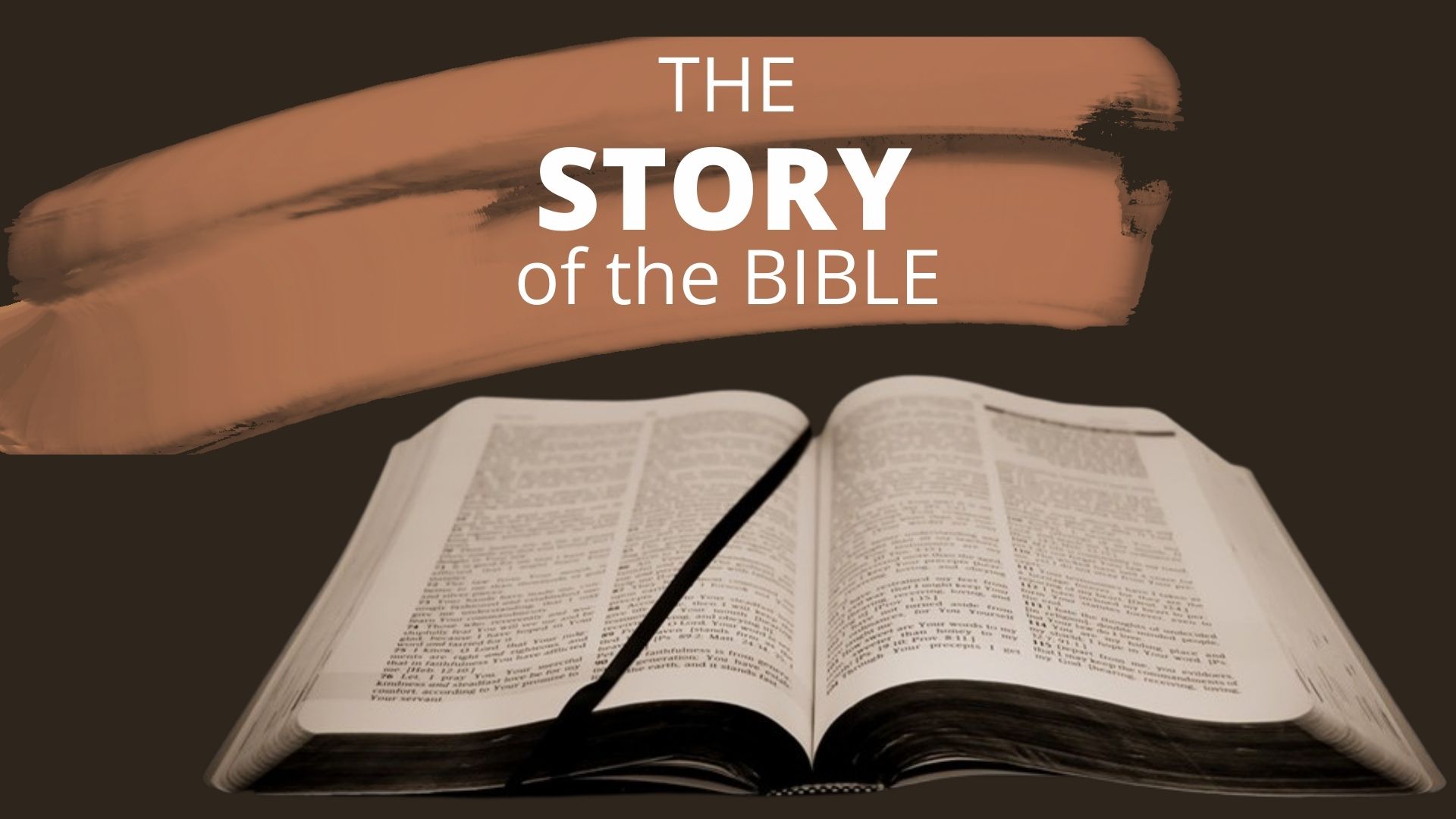 Noah built an ark
God observed all this corruption in the world, for everyone on earth was corrupt. So God said to Noah, “I have decided to destroy all living creatures, for they have filled the earth with violence. Yes, I will wipe them all out along with the earth!
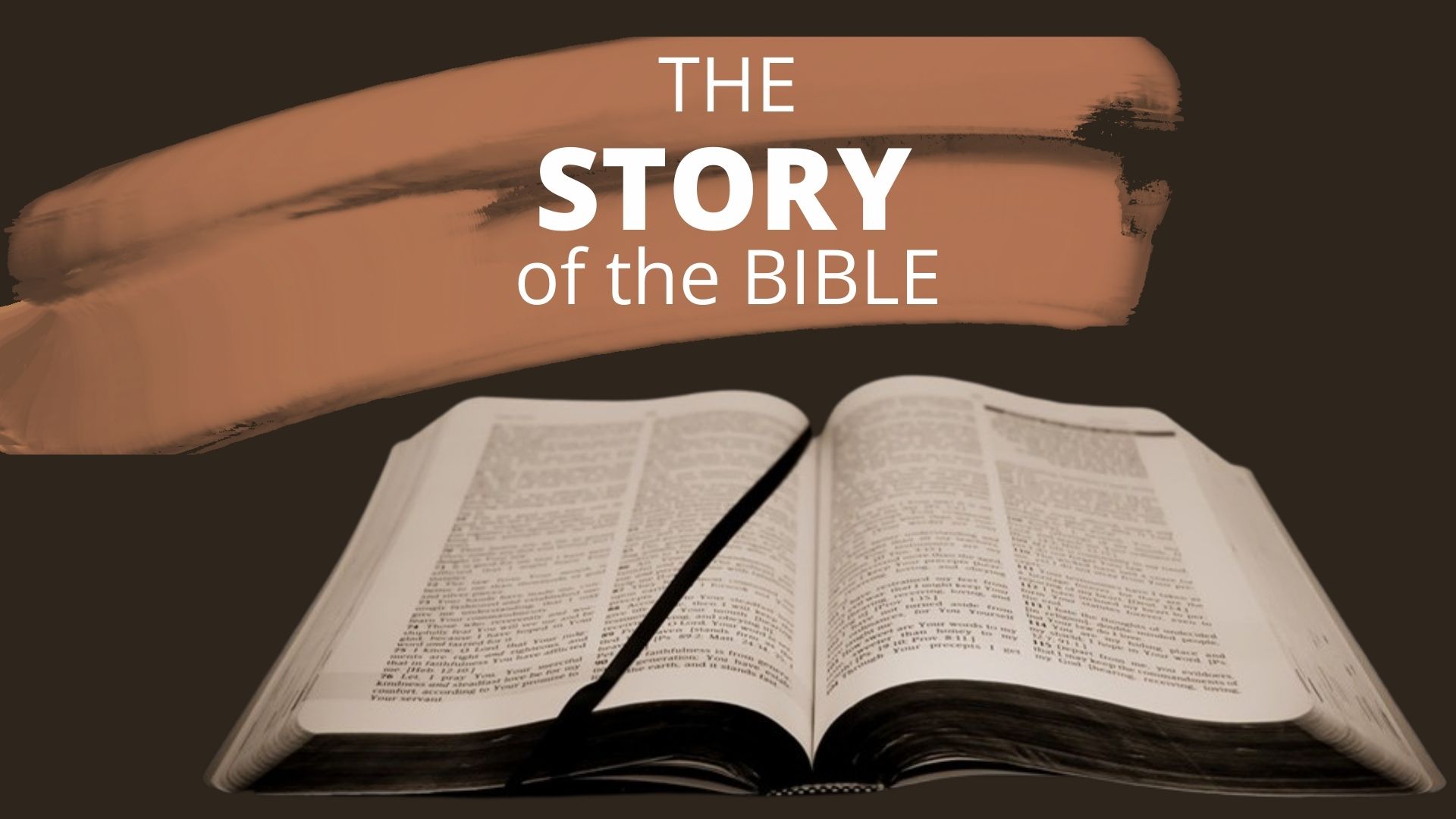 Genesis 6:12–22 (NLT)
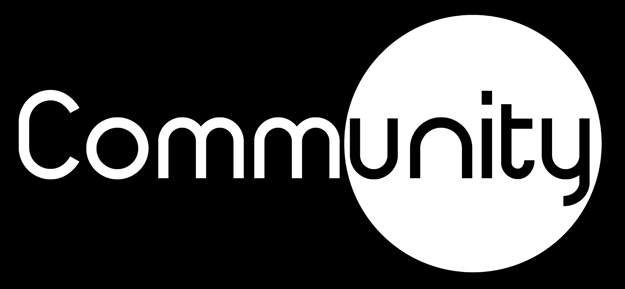 “Build a large boat from cypress wood and waterproof it with tar, inside and out. Then construct decks and stalls throughout its interior. Make the boat 450 feet long, 75 feet wide, and 45 feet high. 16 Leave an 18-inch opening below the roof all the way around the boat.
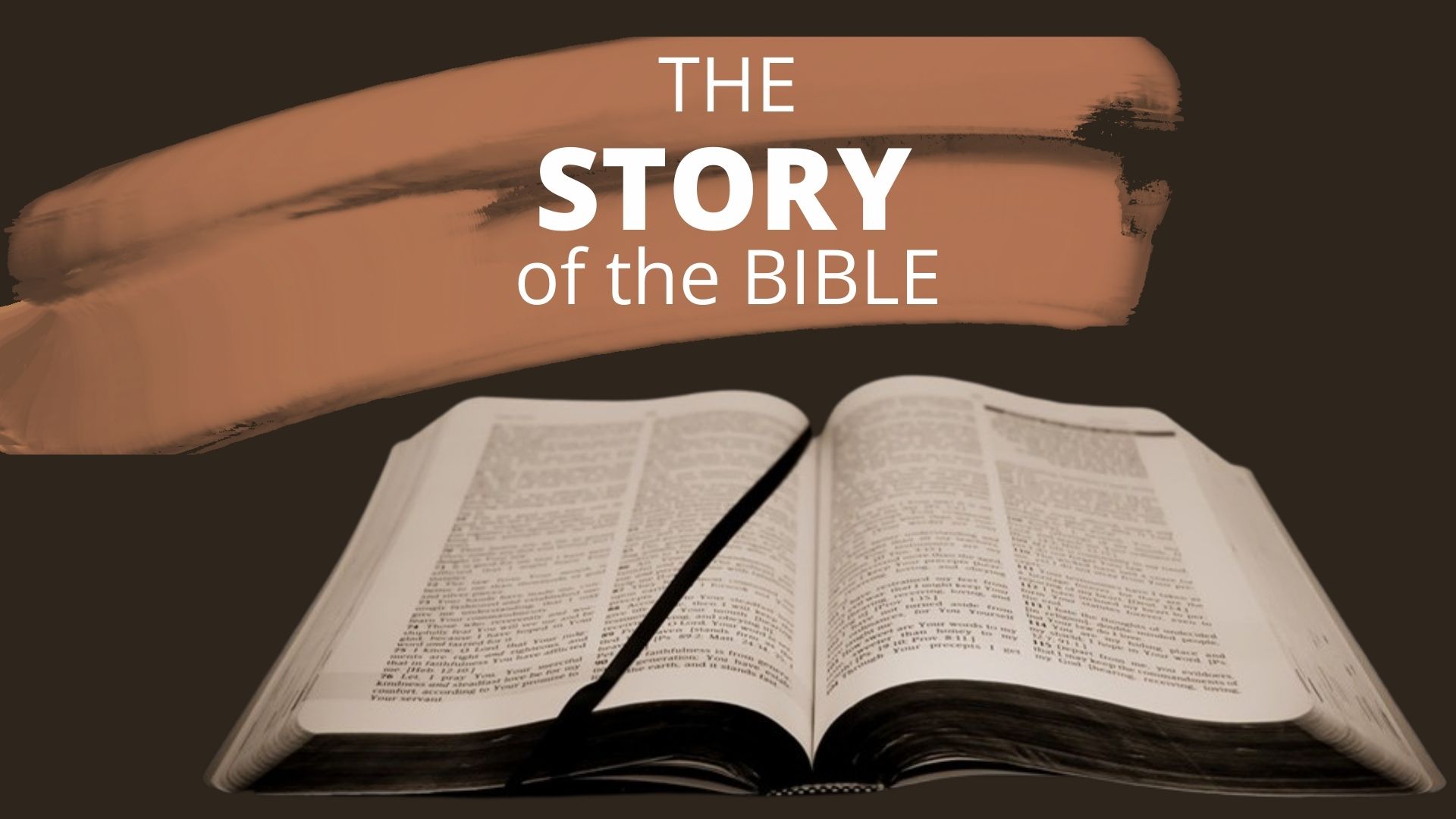 Genesis 6:12–22 (NLT)
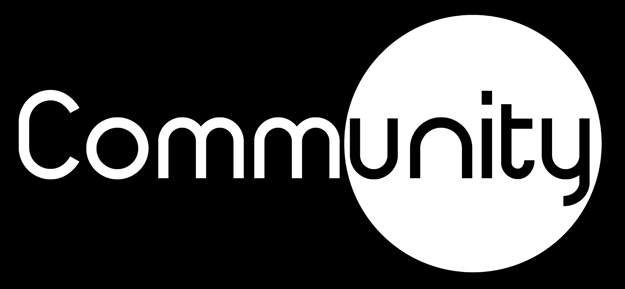 Put the door on the side, and build three decks inside the boat—lower, middle, and upper. “Look! I am about to cover the earth with a flood that will destroy every living thing that breathes. Everything on earth will die.
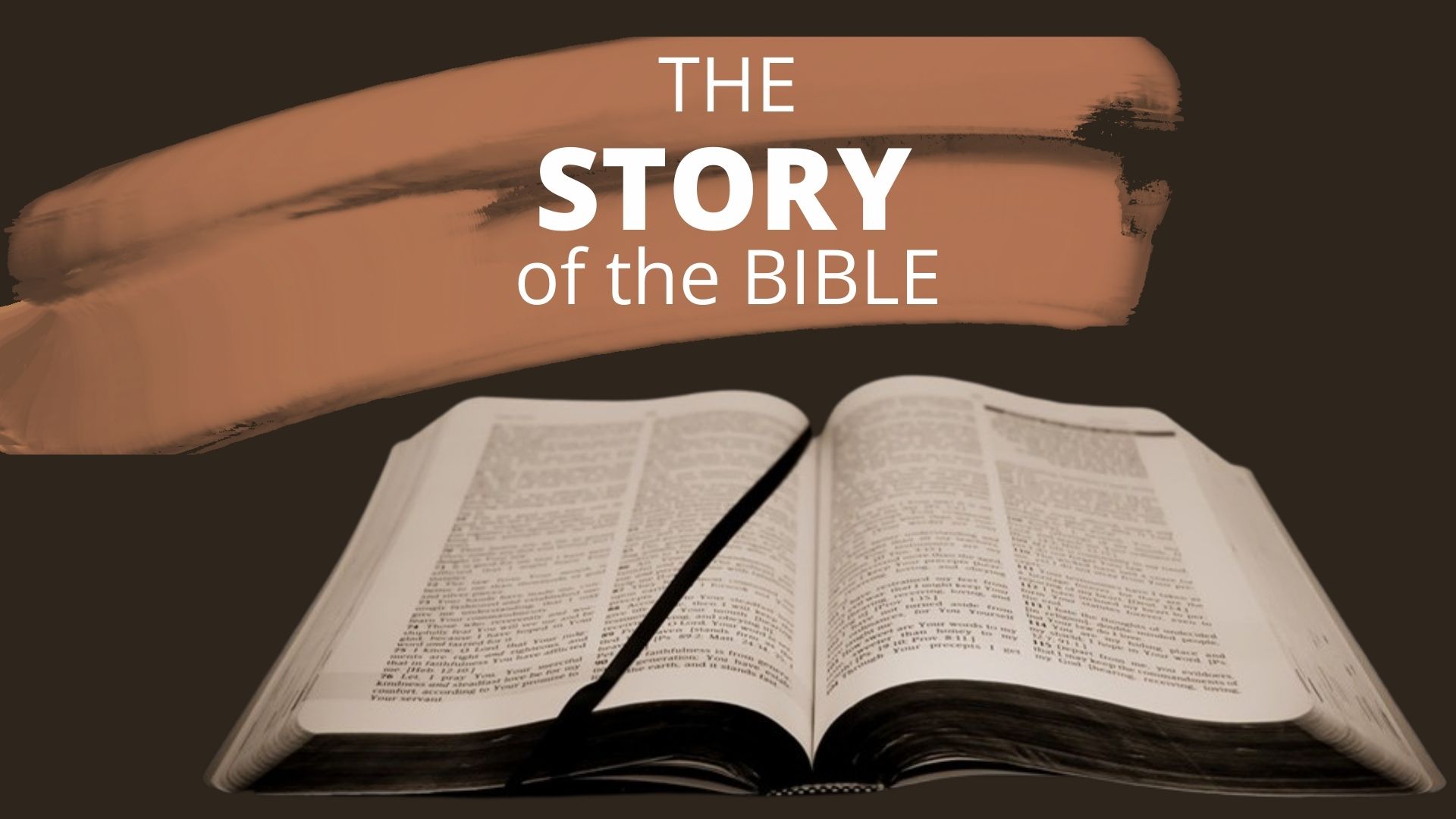 Genesis 6:12–22 (NLT)
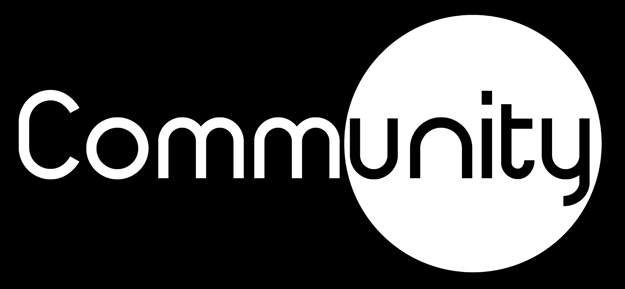 But I will confirm my covenant with you. So enter the boat—you and your wife and your sons and their wives. Bring a pair of every kind of animal—a male and a female—into the boat with you to keep them alive during the flood.
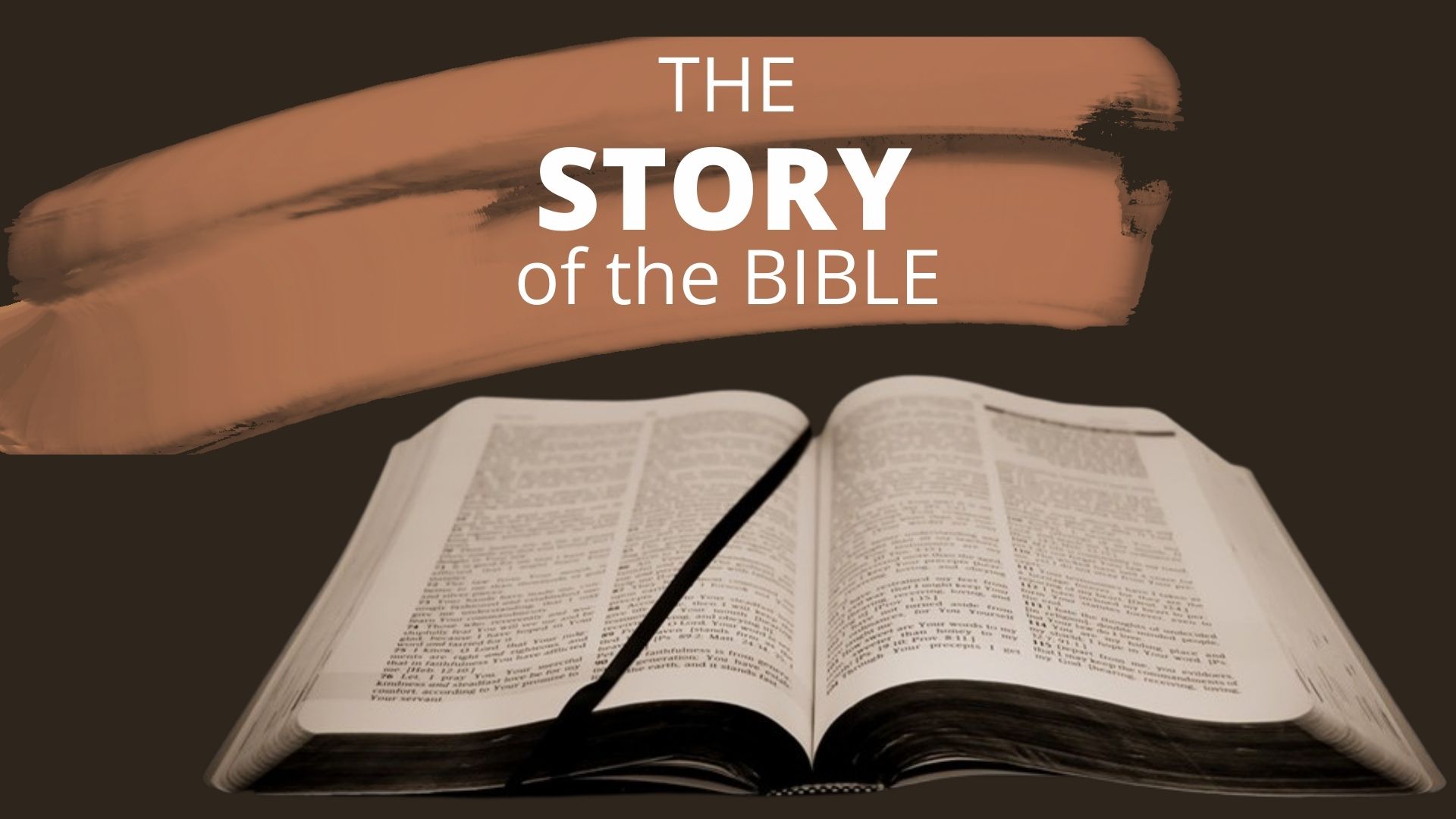 Genesis 6:12–22 (NLT)
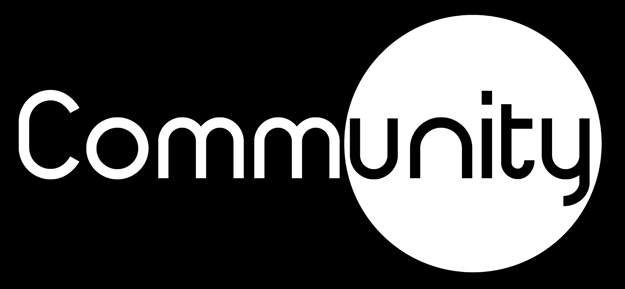 Pairs of every kind of bird, and every kind of animal, and every kind of small animal that scurries along the ground, will come to you to be kept alive.
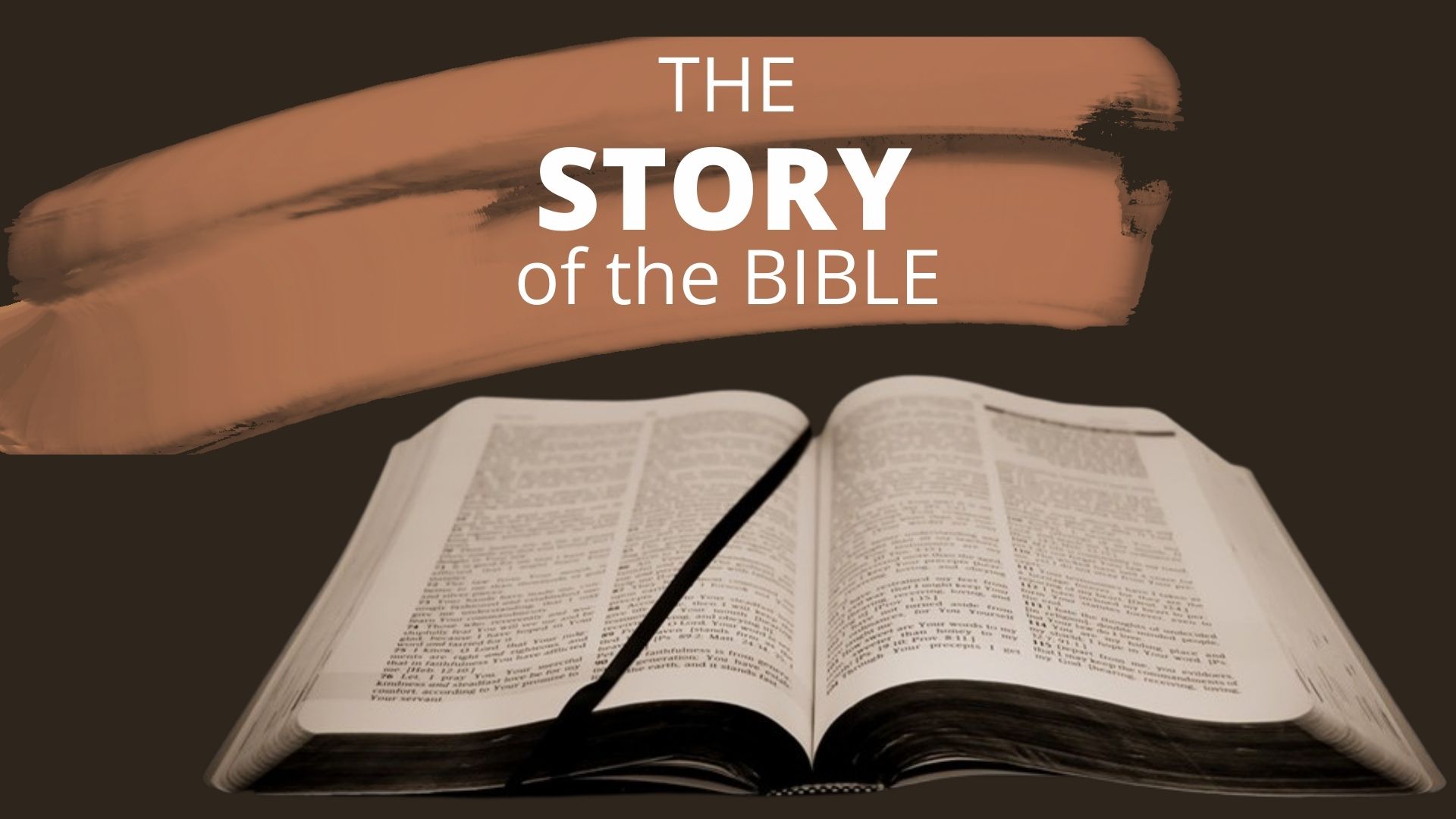 Genesis 6:12–22 (NLT)
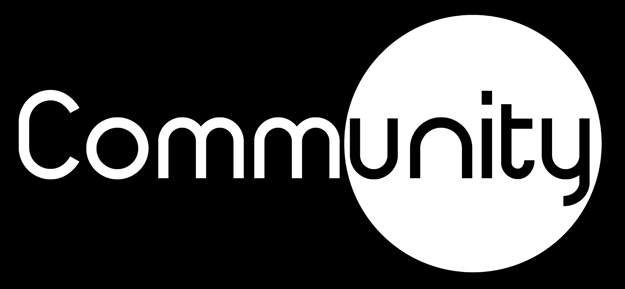 And be sure to take on board enough food for your family and for all the animals.” So Noah did everything exactly as God had commanded him.
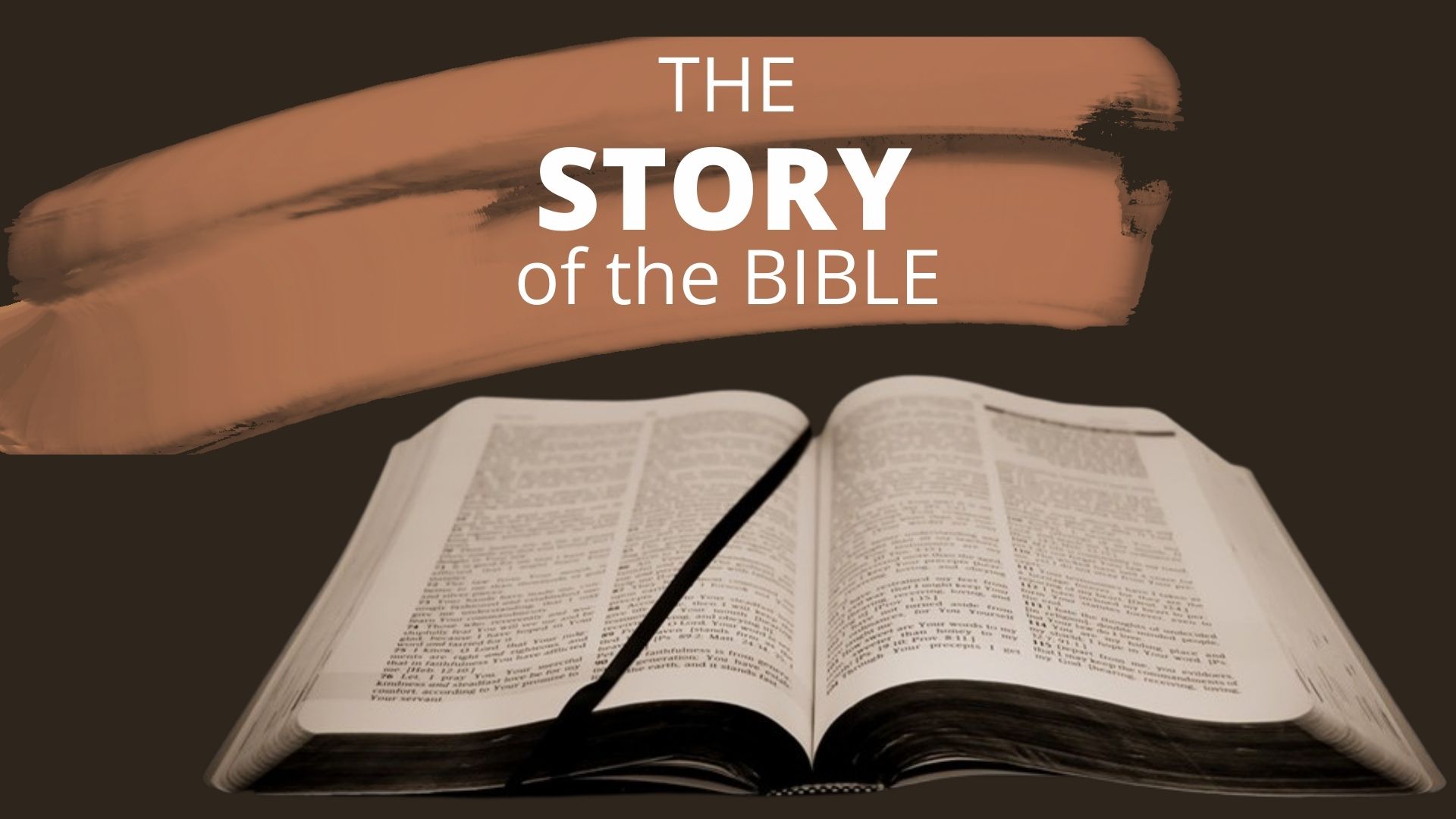 Genesis 6:12–22 (NLT)
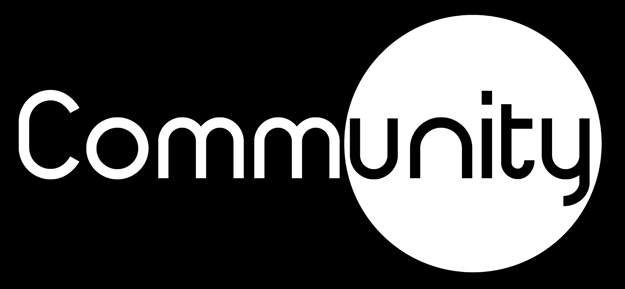 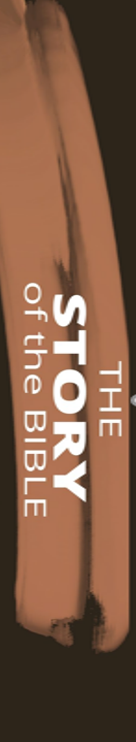 This is what God said...Do I believe it or not?
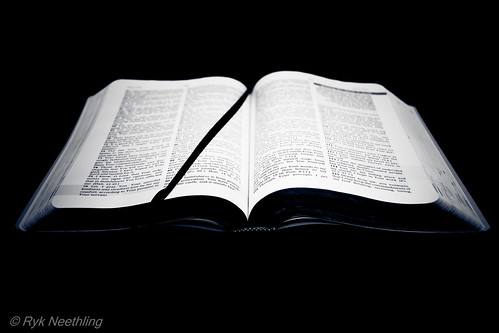 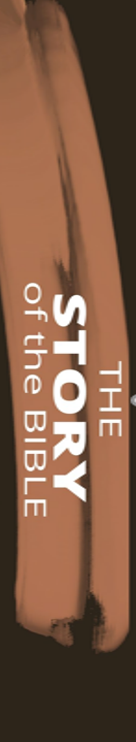 Our lives are defined by our faith in God
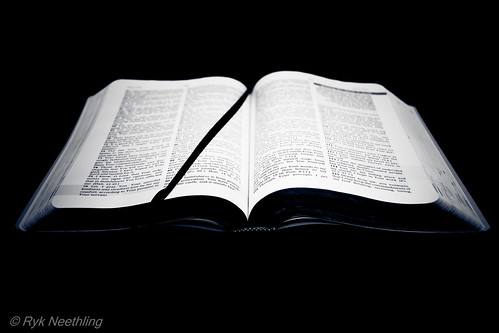 On that very day Noah and his sons, Shem, Ham and Japheth, together with his wife and the wives of his three sons, entered the ark.
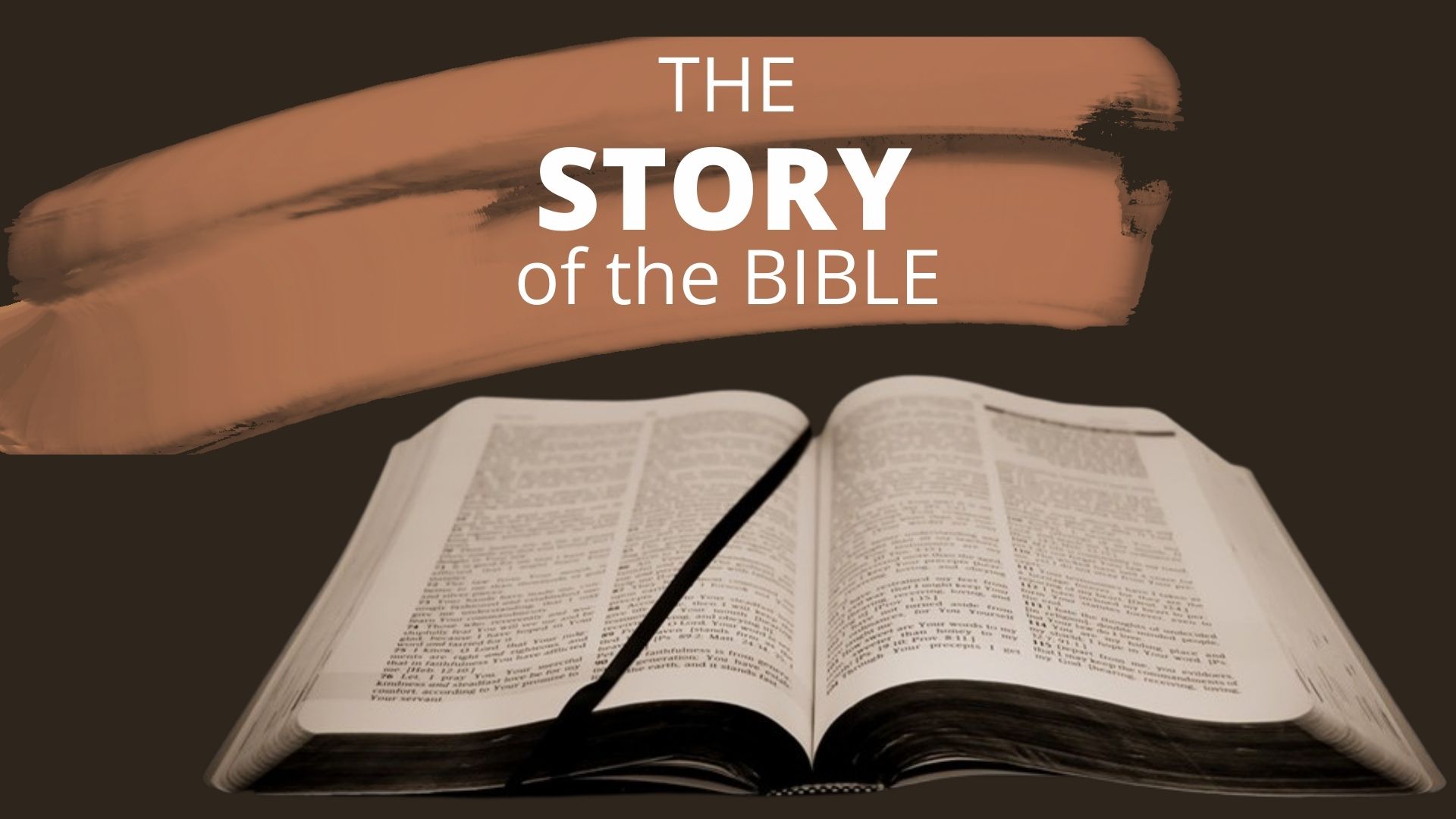 Genesis 7:13–16 (NIV)
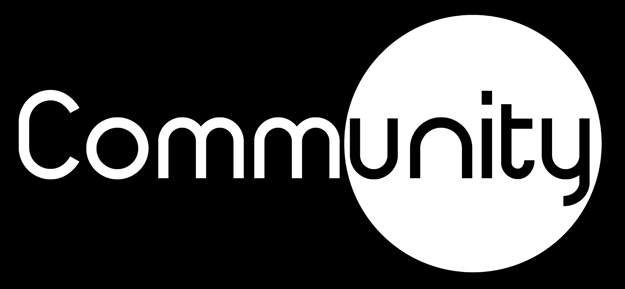 They had with them every wild animal according to its kind, all livestock according to their kinds, every creature that moves along the ground according to its kind and every bird according to its kind, everything with wings.
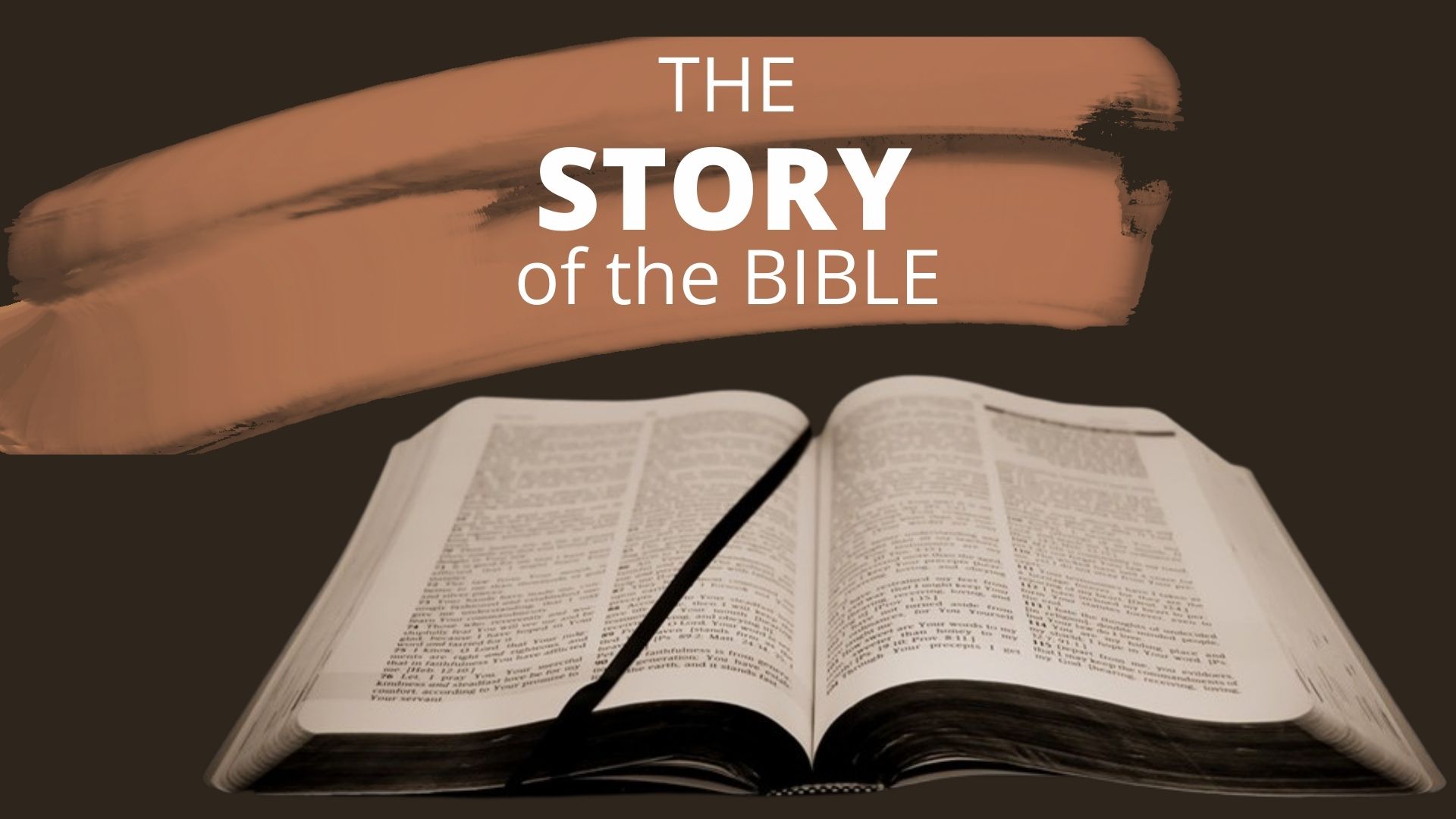 Genesis 7:13–16 (NIV)
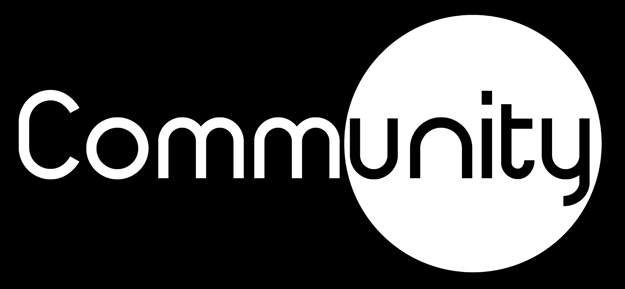 Pairs of all creatures that have the breath of life in them came to Noah and entered the ark. The animals going in were male and female of every living thing, as God had commanded Noah. Then the LORD shut him in.
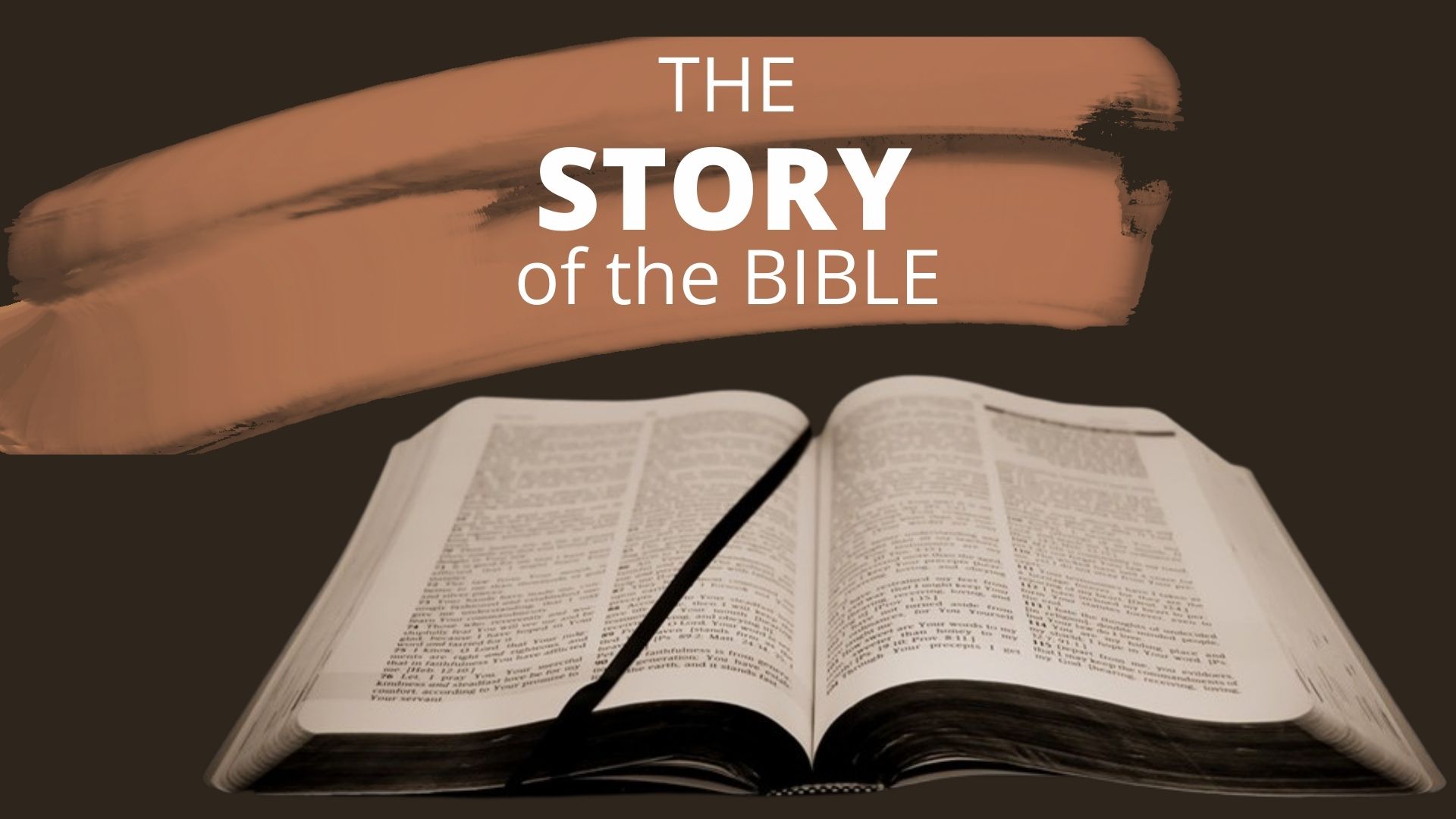 Genesis 7:13–16 (NIV)
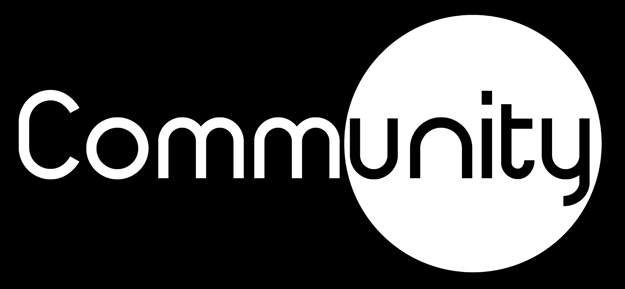 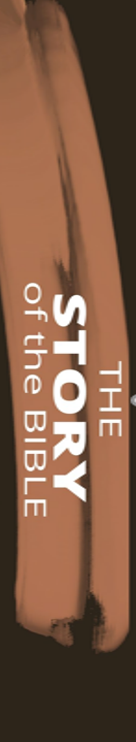 Shut in 
or 
Shut out
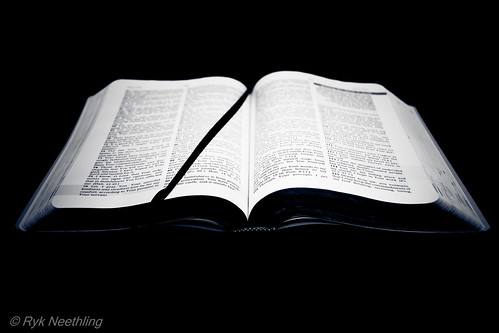 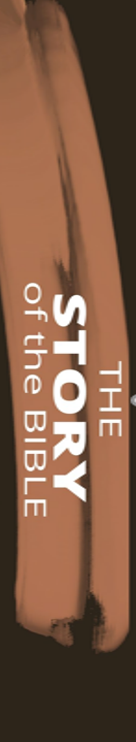 Man made a mess of God’s creation

It saddens God when we reject His perfect plan for us

God will judge sin

Why did God save Noah?

Noah built an ark
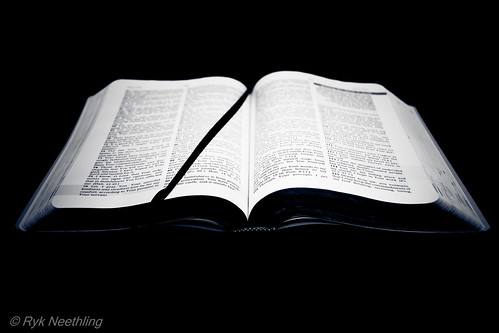 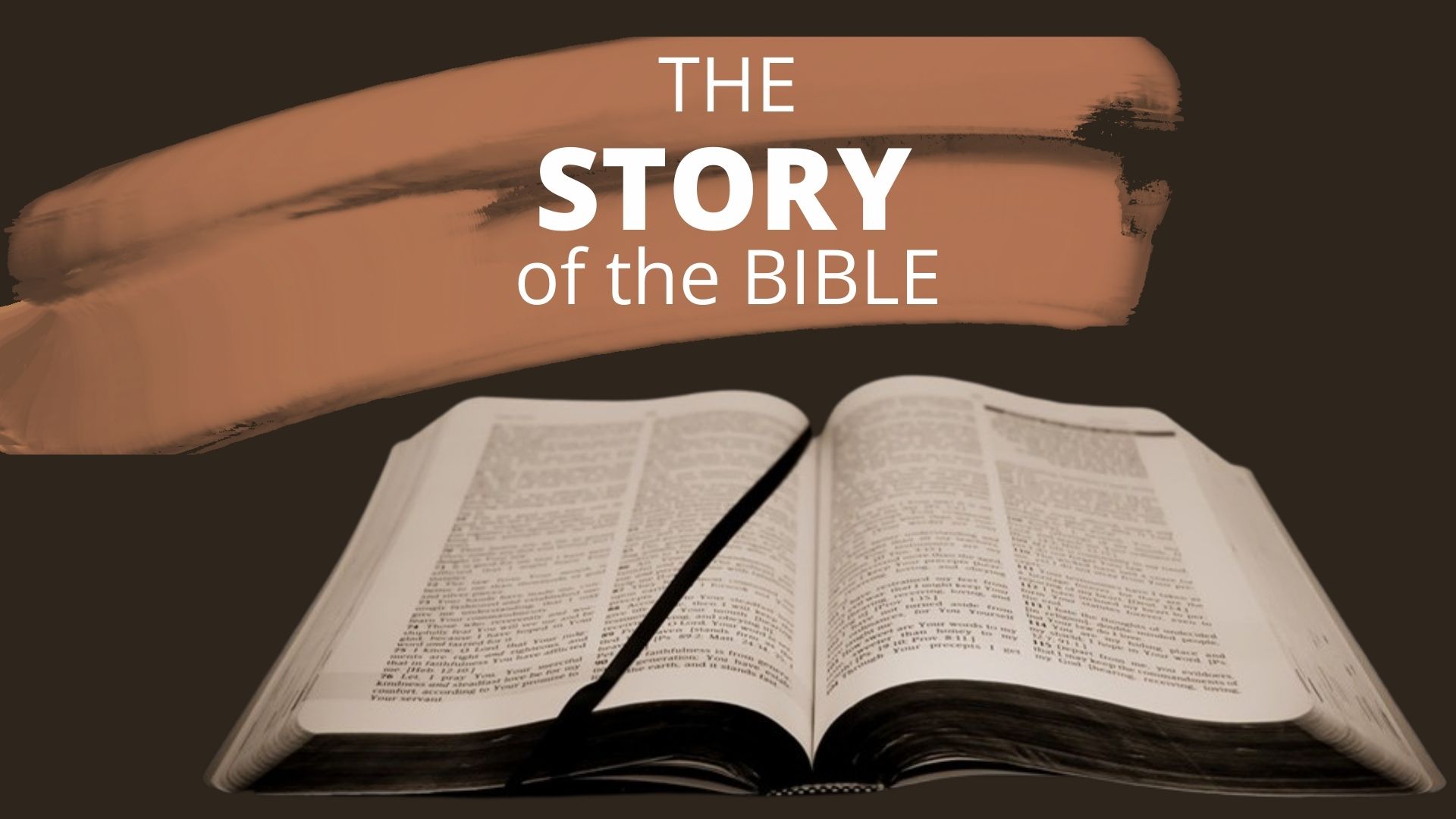